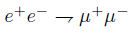 University La Sapienza of Rome
PhD Course on «Accelerator Physics»

Low Emittance Muon Accelerator (LEMMA) 
Study of the features of a multiple targets system for the LEMMA project.


June 10, 2022
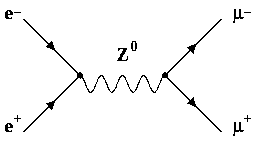 Supervisors:
Prof. Gianluca CAVOTO
Dr. Francesco COLLAMATI
Student:
Fausto CASABURO
Muon colliders
Muon colliders:
Muons are elementary particles.
Synchrotron radiation is higly suppressed (mμ ≈207me).
Unique potential  for  HEP investigation.

Challenges of muon colliders:
Limited  muons life-time (τ ≈ 2µs) 
Need of low muons emittance.

Proton driven scheme (MAP):
Large number of muons (1013-1014µ/s)
Large emittance
Cooling is needed.
Introduction
LEMMA
TB 2018
Multi-target proposal
Deposited energy
Primary positrons
Secondary muons
Theoretical model
Plannig of test at MAMI
Conclusions
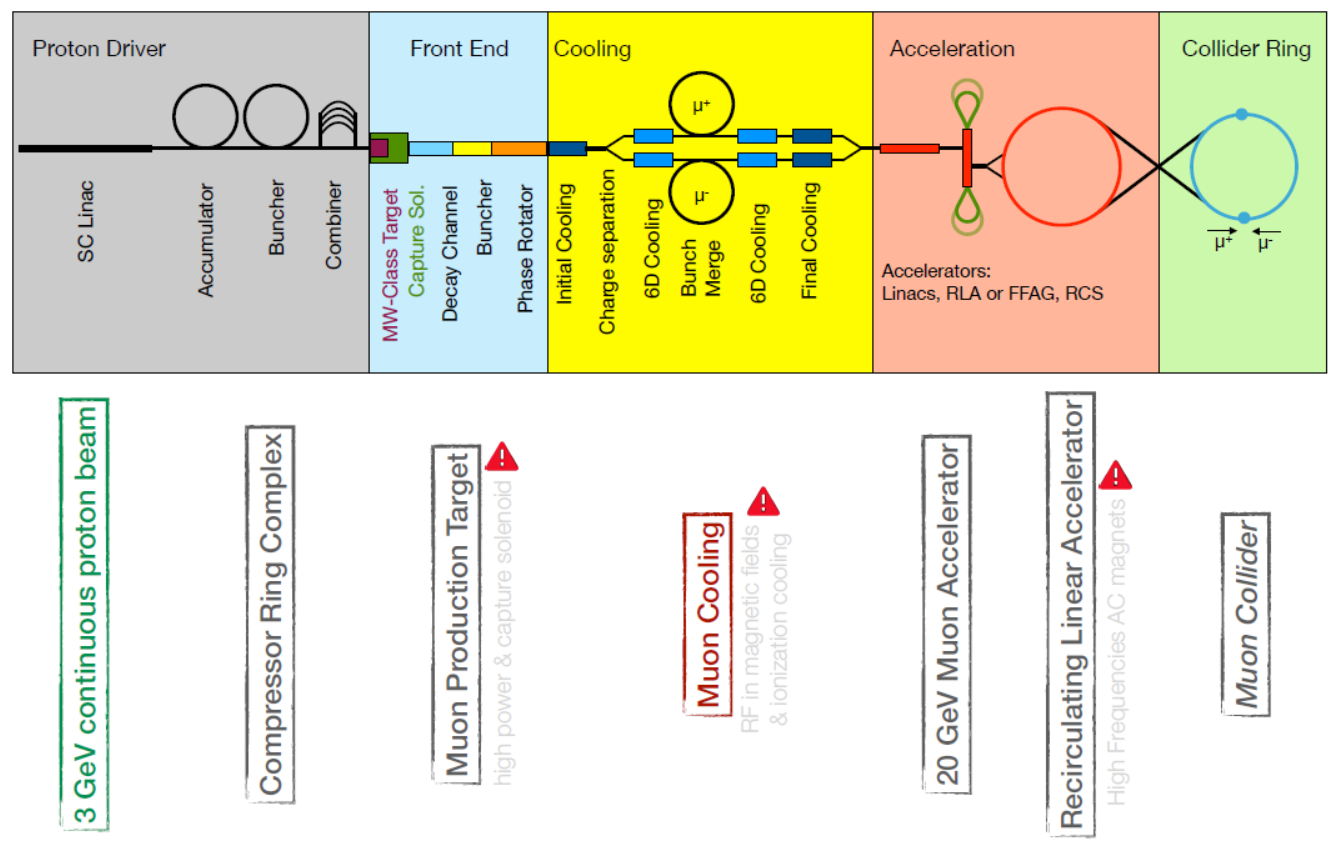 Proton driven muon accelerator scheme
01
Low EMittance Muon Accelerator (LEMMA)
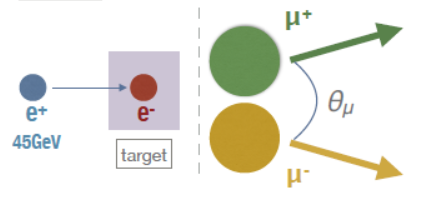 LEMMA novel approch:
Muon pair production in electron-positron annihilation.
45 GeV positron beam.
Low Z fixed target (Be or C).

LEMMA advantage:
Low emittance, 
No cooling is needed.

LEMMA disadvantage:
Low cross-section (1μb)
High intensity positron beam is needed.
Introduction
LEMMA
TB 2018
Multi-target proposal
Deposited energy
Primary positrons
Secondary muons
Theoretical model
Plannig of test at MAMI
Conclusions
Muon production in e+ e- annihilation
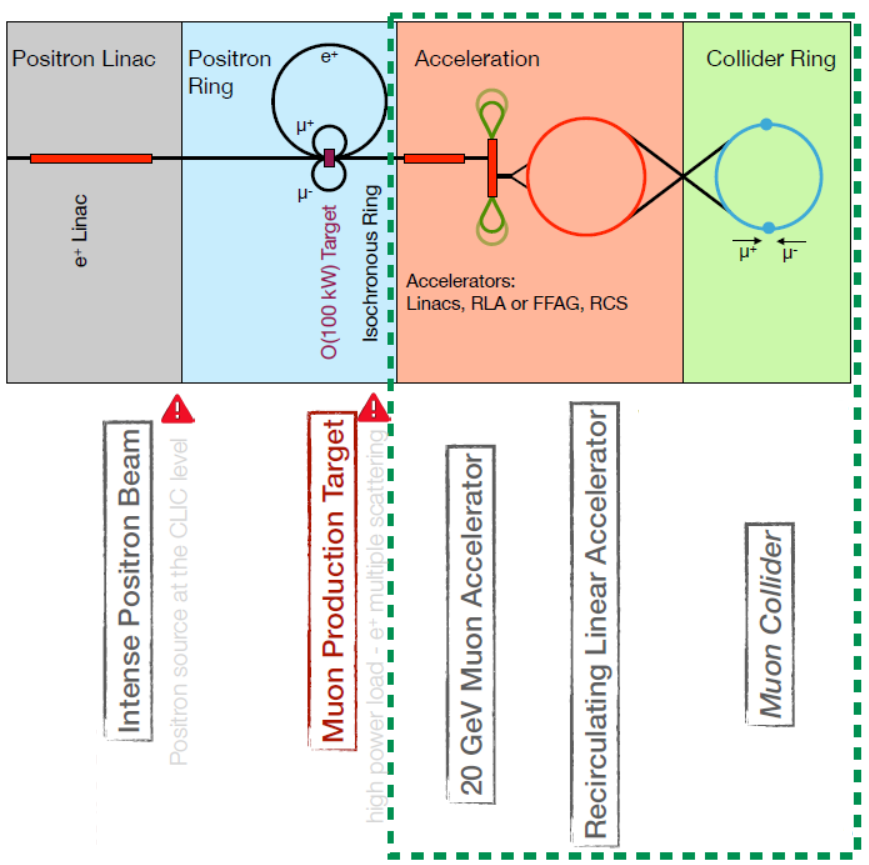 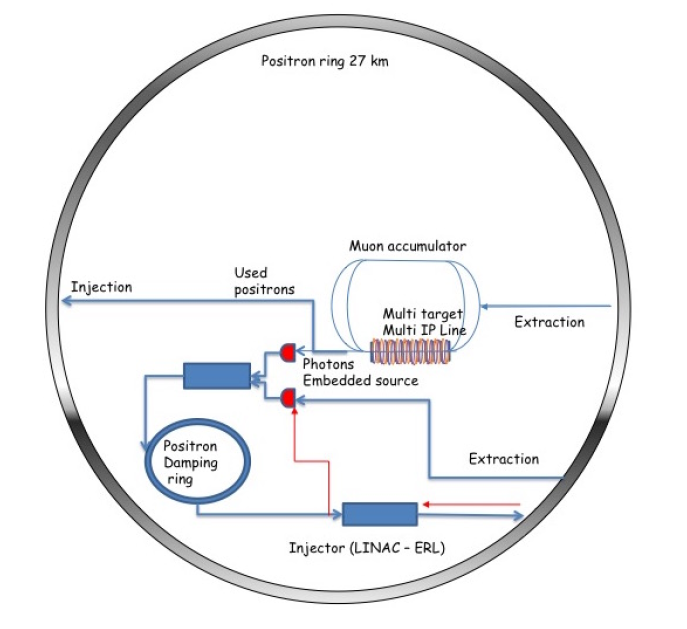 LEMMA concept
One of the LEMMA proposed layouts
02
Muon production in LEMMA scheme
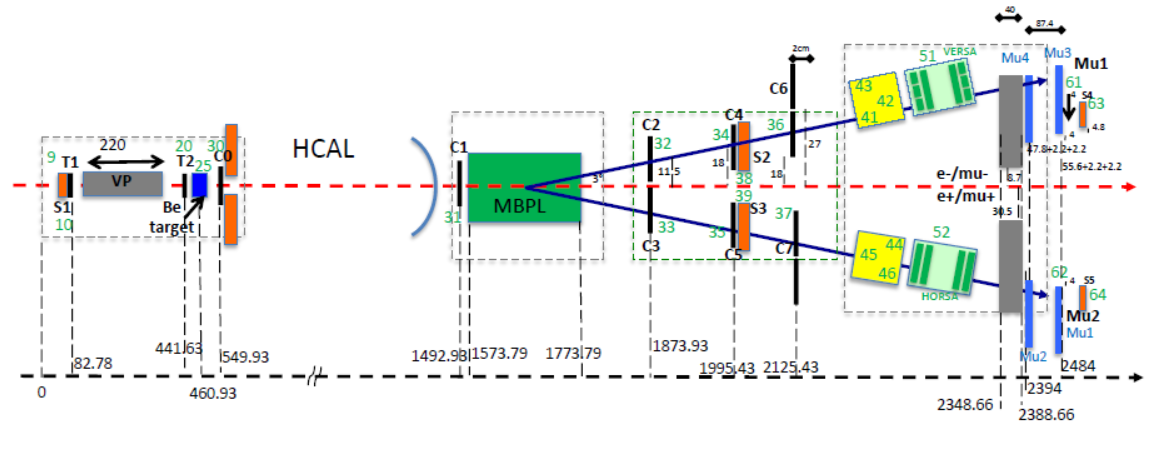 Test Beam 2018:
22 GeV e-, µ- beams.
45GeV e+ on carbon targets.
Data analysis of data stored by an absorber system.

μ-/e- results:
Not usual measurement.
Agreement with MC simulation 
Encouraging for muon production in electron-positron annihilation.
Introduction
LEMMA
TB 2018
Multi-target proposal
Deposited energy
Primary positrons
Secondary muons
Theoretical model
Plannig of test at MAMI
Conclusions
Experimental setup
Tracker 37
Scintillator
Scintillator
Lead Glass block
HORSA absorber
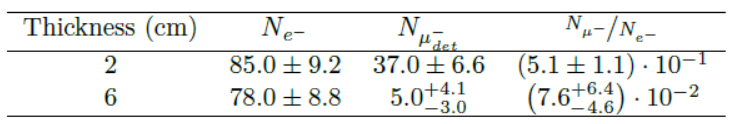 Experimental ratio of produced 22GeV muons over electrons
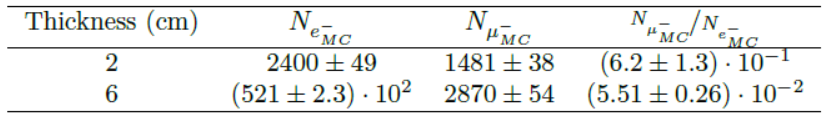 MC ratio of produced 22GeV muons over electrons
03
The multi-target system proposal
Multi-target idea:
Reduce the energy deposition.

Multi-target simulation geometries:
Cylindrical;
Meniscus;
Hourglass
Linear-hourglass


Beam:
45 GeV e+ beam;
Gaussian beam (σ=300µm)
Bunch: 3*1011 e+ .
Meniscus
Cylindrical
Introduction
LEMMA
TB 2018
Multi-target proposal
Deposited energy
Primary positrons
Secondary muons
Theoretical model
Plannig of test at MAMI
Conclusions
x
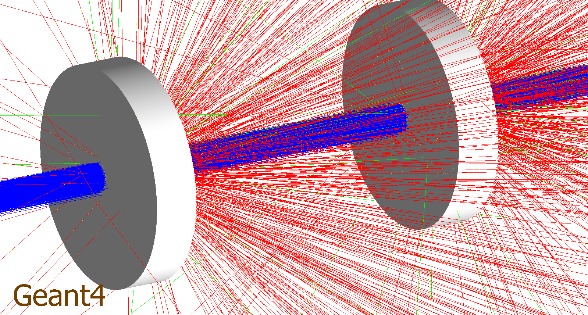 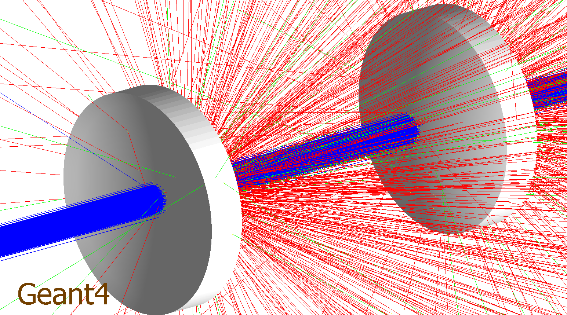 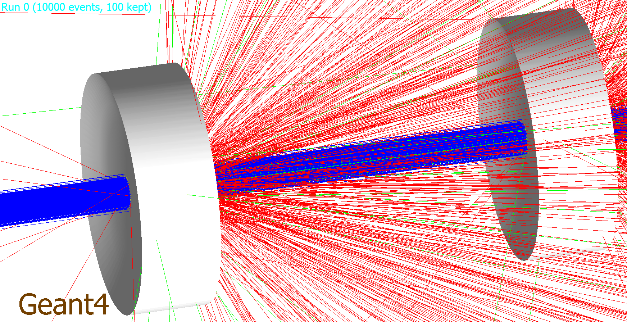 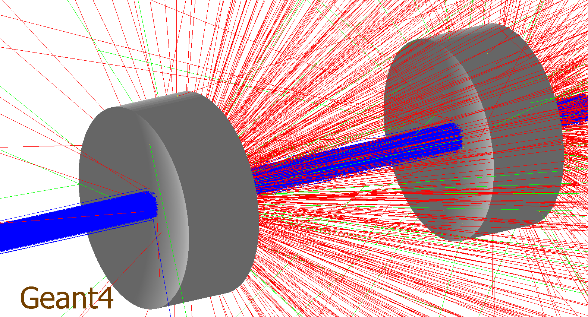 Linear-hourglass
Hourglass
Proposed geometries
04
Deposited energy in the multi-target
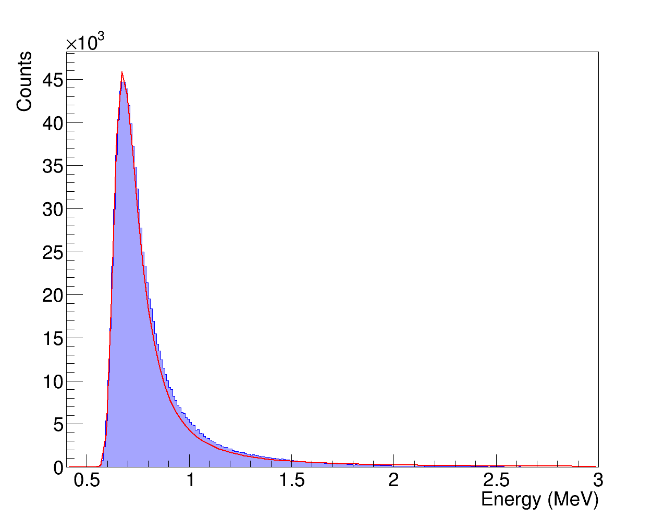 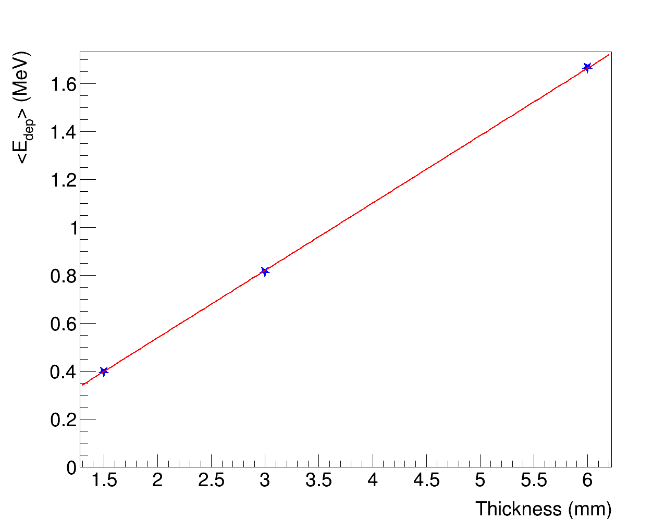 Total deposited energy:
The energy spectrum is described by a Landau function.
The total deposited energy is approximately equal in each slice.
Linerarly increasing with the target thickness.
~1.6MeV
x
~0.7MeV
Introduction
LEMMA
TB 2018
Multi-target proposal
Deposited energy
Primary positrons
Secondary muons
Theoretical model
Plannig of test at MAMI
Conclusions
~0.8MeV
~0.4MeV
Energy spectrum- Be 6 mm total thickness cylindrical targets – I target
Dependency of <Edep> on the thickness- Be 6 mm total thickness cylindrical targets – I target
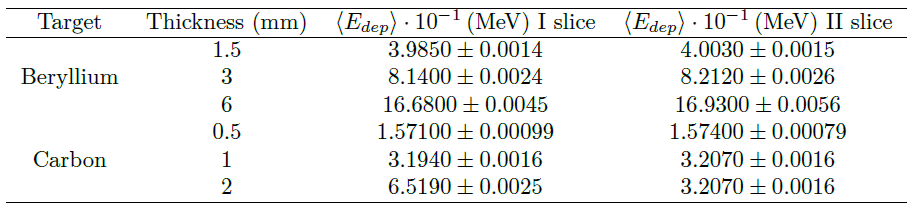 <Edep>  in Be multi-target
05
Deposited energy in the multi-target
Total deposited energy:
PEDDs are approximately equal in each slice.
Dependency on the position on the radius.
Negligible dependency on z.
The PEDDs by 3*1011 primary positrons with beam spotsize 300µm are approximately 22J/cm3 (Be) and 27J/cm3 (C).
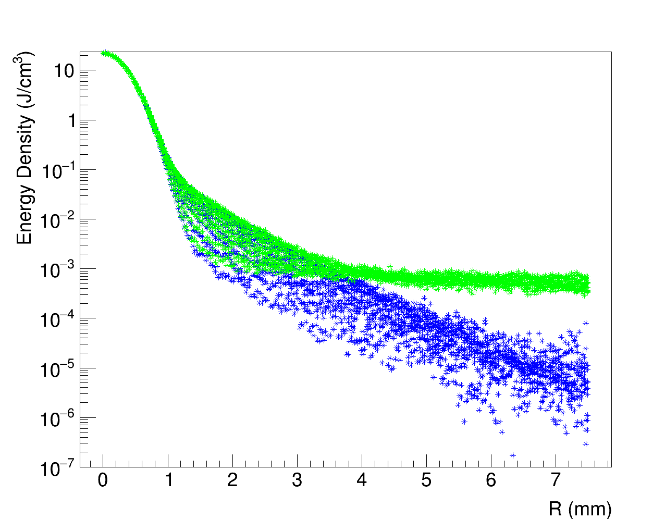 PEDD,  ~22J/cm3
x
Introduction
LEMMA
TB 2018
Multi-target proposal
Deposited energy
Primary positrons
Secondary muons
Theoretical model
Plannig of test at MAMI
Conclusions
Second target
First target
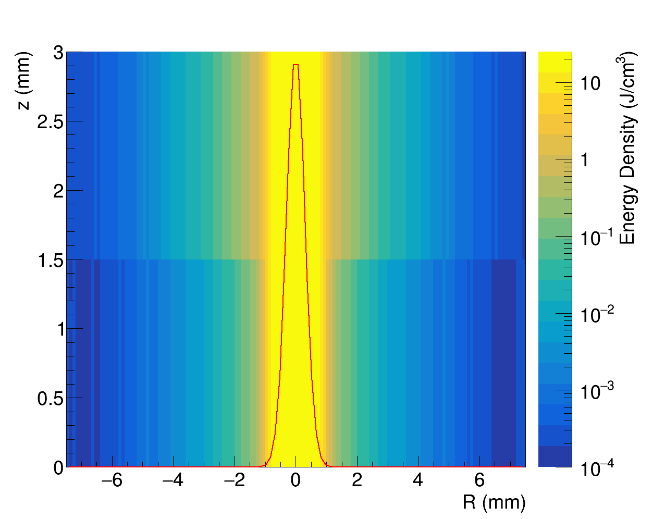 Deposited energy density by 3*1011 primary positrons- Be 6 mm total thickness cylindrical targets
06
Deposited energy in the multi-target
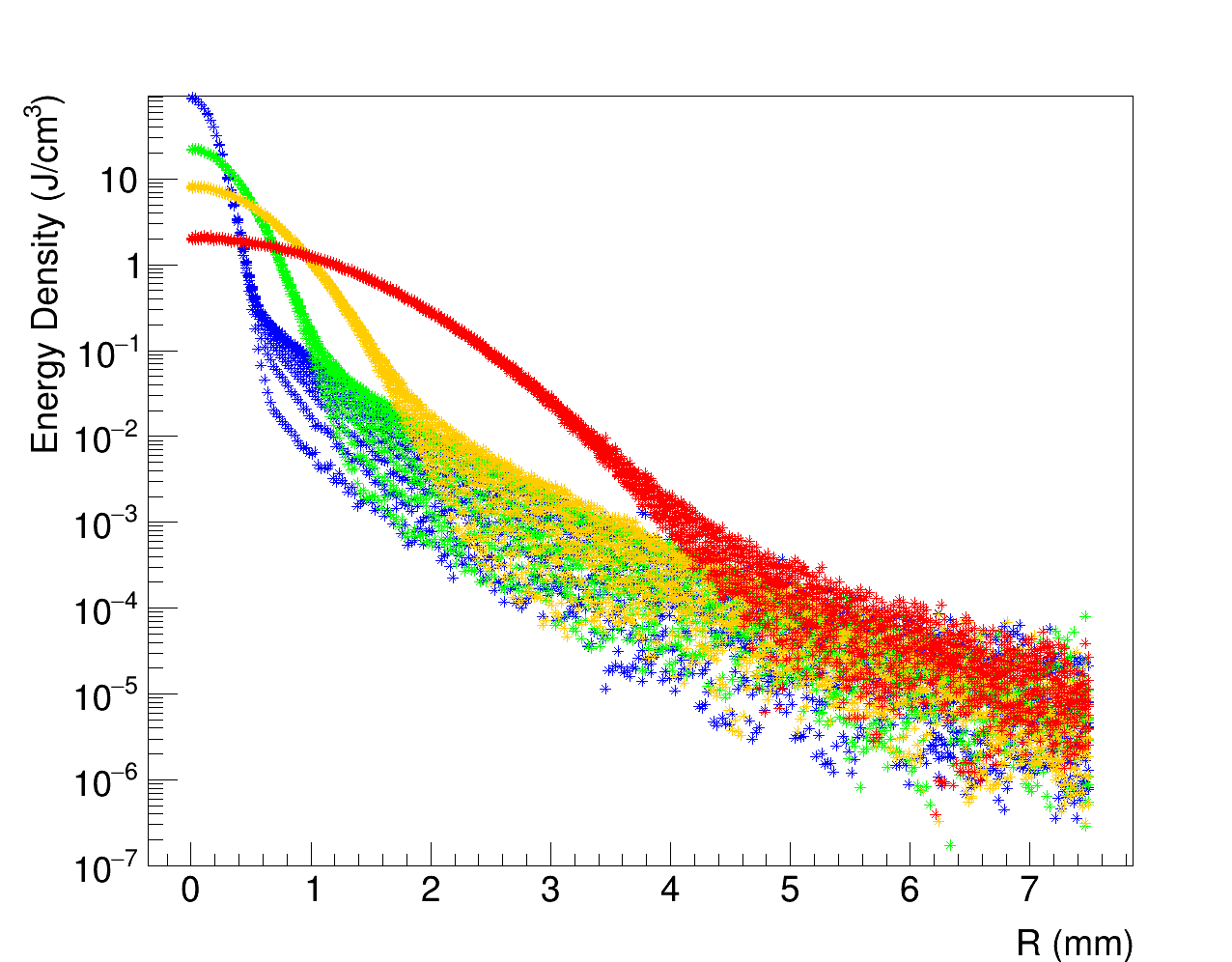 150 µm
Other parametric studies:
Beam spot size [150µm;1000µm].
Relative distance between targets [0.5cm;4cm].
Beam energy [44GeV;48GeV].
Number of targets [2;5]


Results:
Negligible dependency of total deposited energy  for thermomechanical stress studies.
The dependency of the deposited energy density is relevant only on the spot size.
300 µm
500 µm
1000 µm
Introduction
LEMMA
TB 2018
Multi-target proposal
Deposited energy
Primary positrons
Secondary muons
Theoretical model
Plannig of test at MAMI
Conclusions
PEDD by 3*1011 primary positrons- Be 3 mm thickness cylindrical targets for several spot sizes
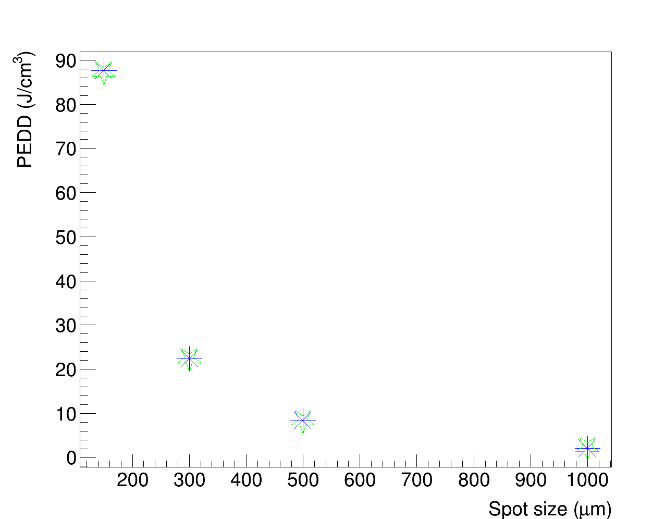 Second target
First target
PEDD by 3*1011 primary positrons- Be 3 mm 
thickness cylindrical targets as a function of spot size
07
Primary positrons
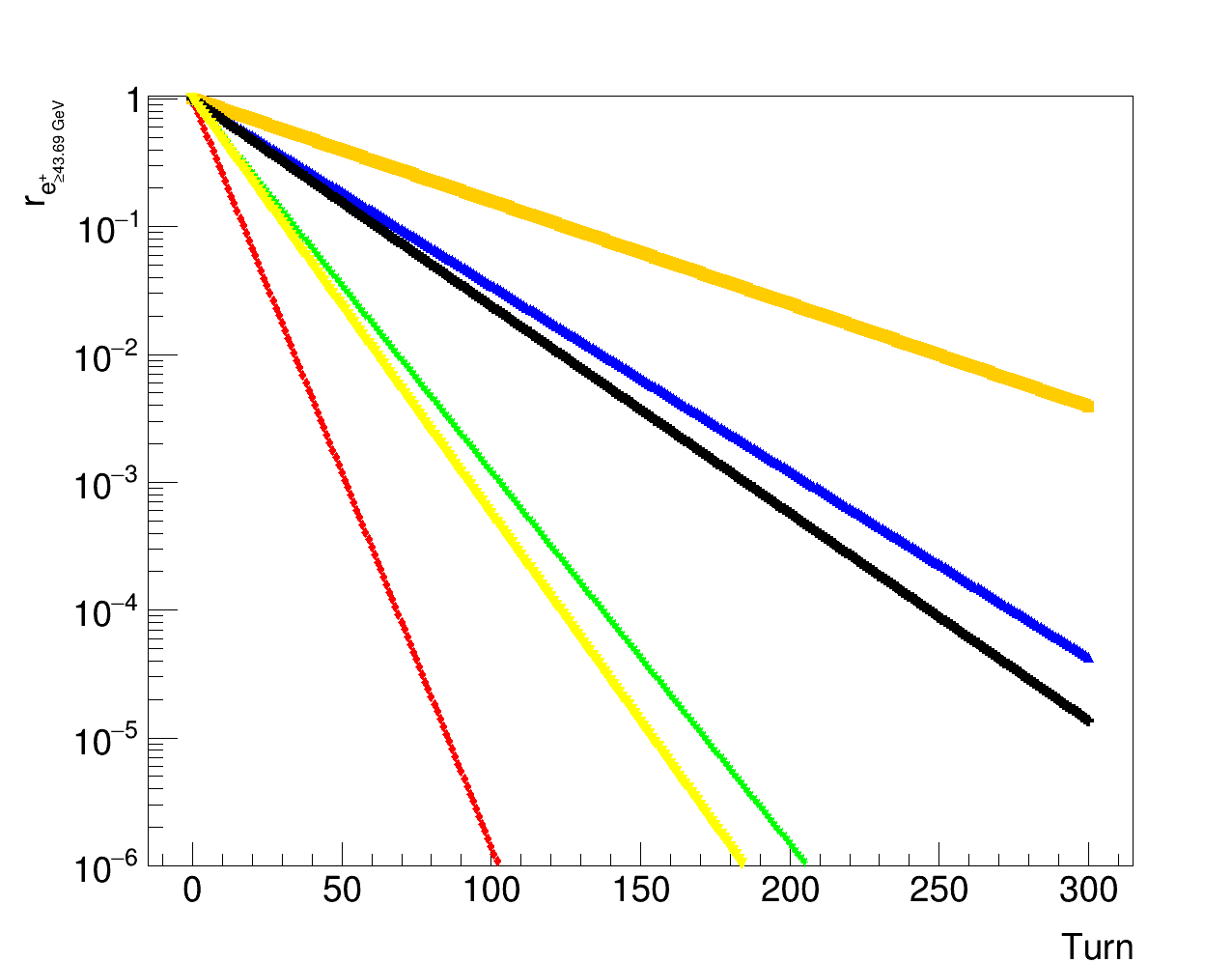 Kinematical properties:
Beam energy and intensity loses energy and intensity have been estimated:







Results:
Surving positrons number and their mean energy, decreasing with the thickness of the multi-target.
C 1mm
Introduction
LEMMA
TB 2018
Multi-target proposal
Deposited energy
Primary positrons
Secondary muons
Theoretical model
Plannig of test at MAMI
Conclusions
x
C 2mm
Be 3mm
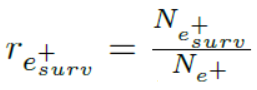 Be 12mm
C 4mm
Be 6mm
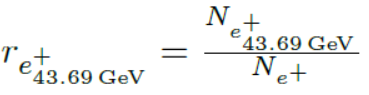 Ratio of surviving positrons with energy over muon pair production threshold for several turns
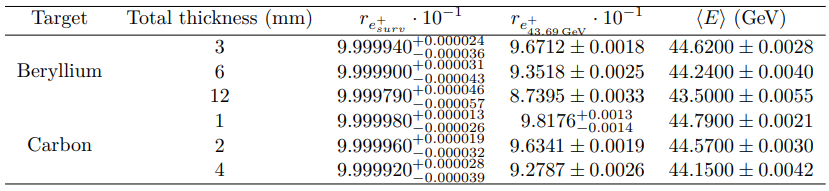 Ratio of surviving positrons with energy over muon pair production threshold and energy values
08
Primary positrons
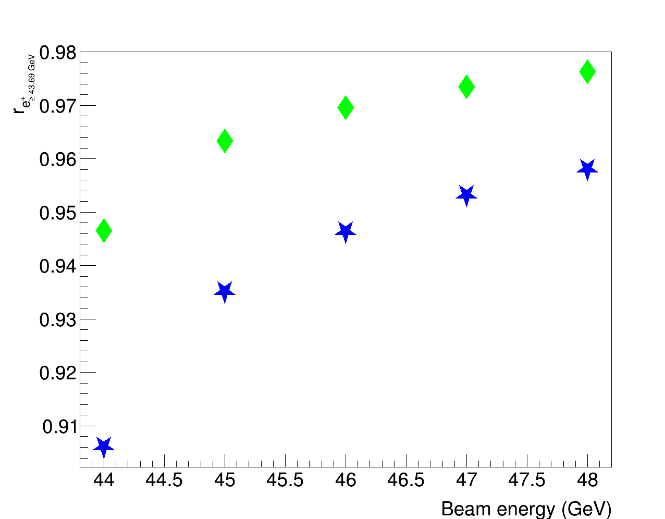 Carbon
Other parametric studies:
Beam energy [44GeV;48GeV].


Results:
Surving positrons number and energy increasing with the beam energy.
x
Introduction
LEMMA
TB 2018
Multi-target proposal
Deposited energy
Primary positrons
Secondary muons
Theoretical model
Plannig of test at MAMI
Conclusions
Beryllium
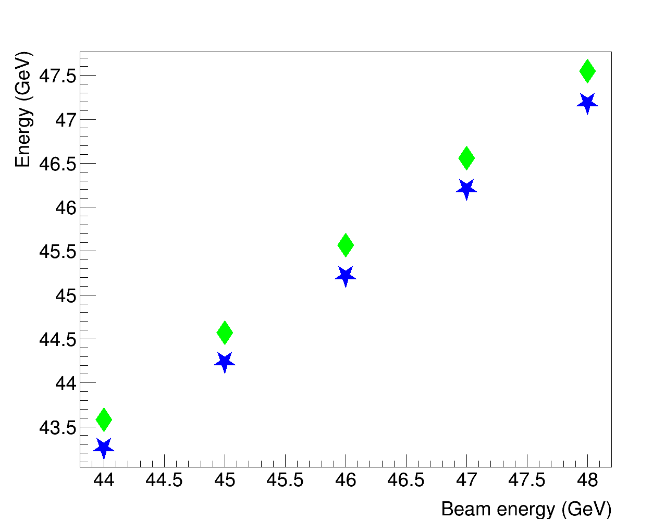 Carbon
Beryllium
Normalized number with energy over threshold (left) and energy (right) of positrons after hitting the multi-target as function of beam energy. Slices sizes 3mm Be and 1mm C.
09
Primary positrons
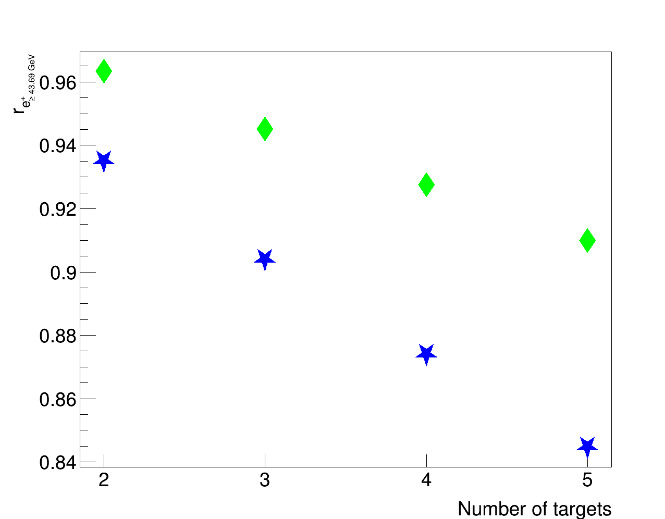 Carbon
Other parametric studies:
Number of targets [2;5]


Results:
Surving positrons number and energy increasing with the number of slices.
Introduction
LEMMA
TB 2018
Multi-target proposal
Deposited energy
Primary positrons
Secondary muons
Theoretical model
Plannig of test at MAMI
Conclusions
Beryllium
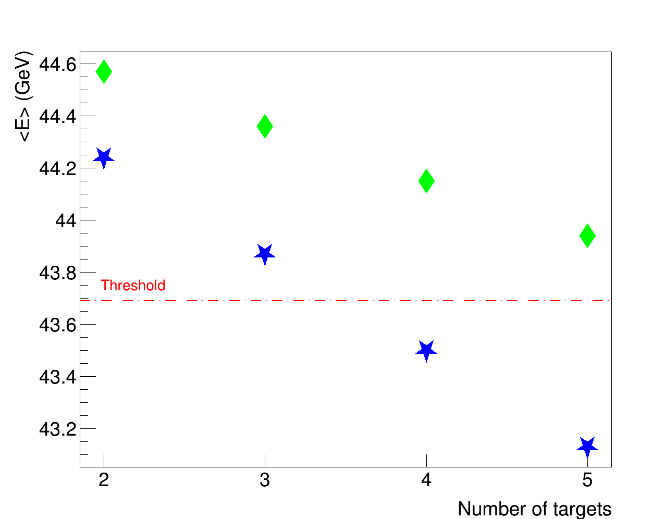 Carbon
Beryllium
Normalized number with energy over threshold (left) and energy (right) of positrons after hitting the multi-target as function of number of targets. Slices sizes 3mm Be and 1mm C.
10
Primary positrons
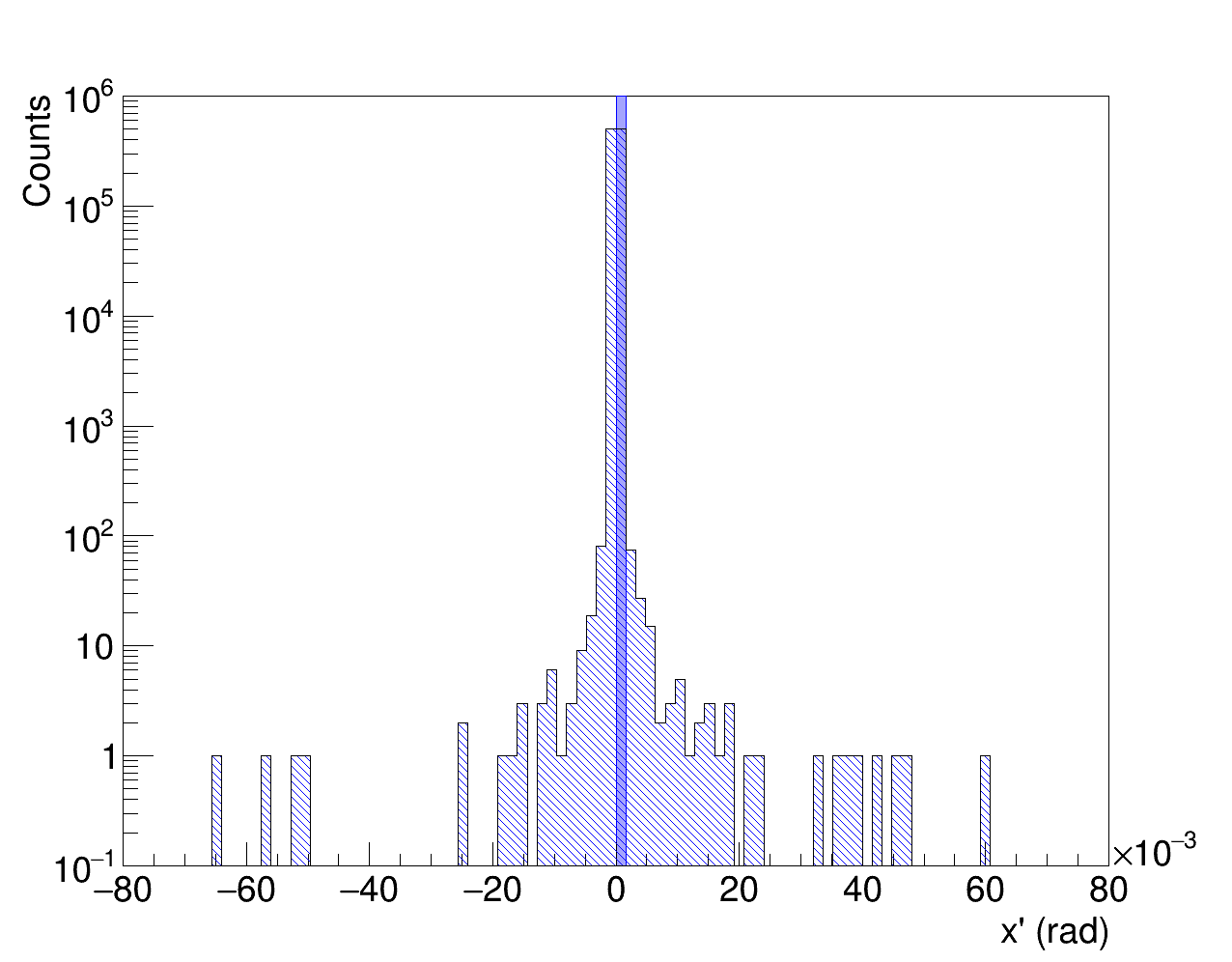 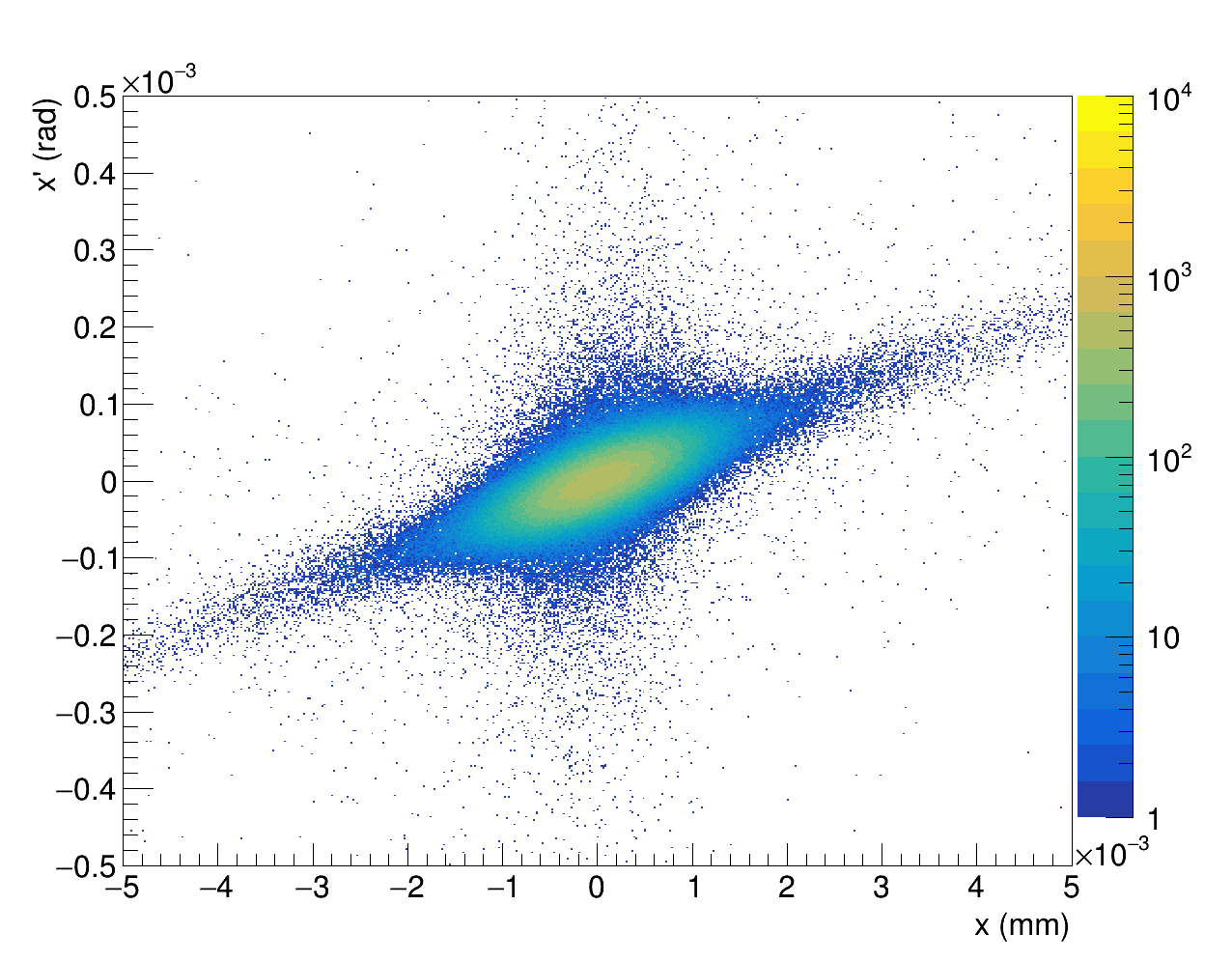 Emittance:
Exiting angle of the beam:




Defining 



the emittance is:



Uncertainty estimated by the Bootstrap method.

Results:
Few nm*rad for all the considered thicknesses.
Emittance increasing ith the thickness.
Entering
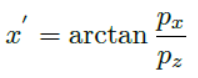 Introduction
LEMMA
TB 2018
Multi-target proposal
Deposited energy
Primary positrons
Secondary muons
Theoretical model
Plannig of test at MAMI
Conclusions
x
Outgoing
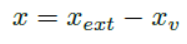 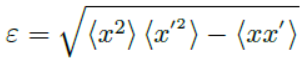 Angular distribution x’ of primary positrons entering and outgoing a 6 mm total thickness Be meniscus multi-target
x-x’ correlation of primary positrons entering and outgoing a 6 mm total thickness Be meniscus multi-target
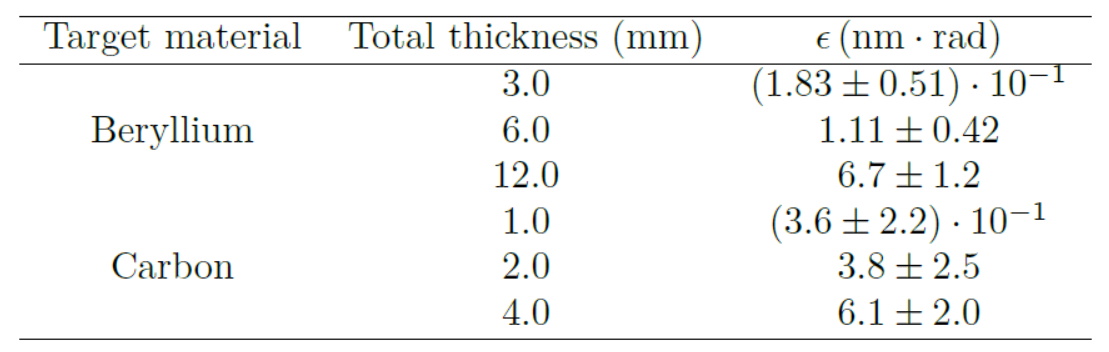 Emittance results of primary positrons outgoing a cylindrical multi-target
11
Secondary muons
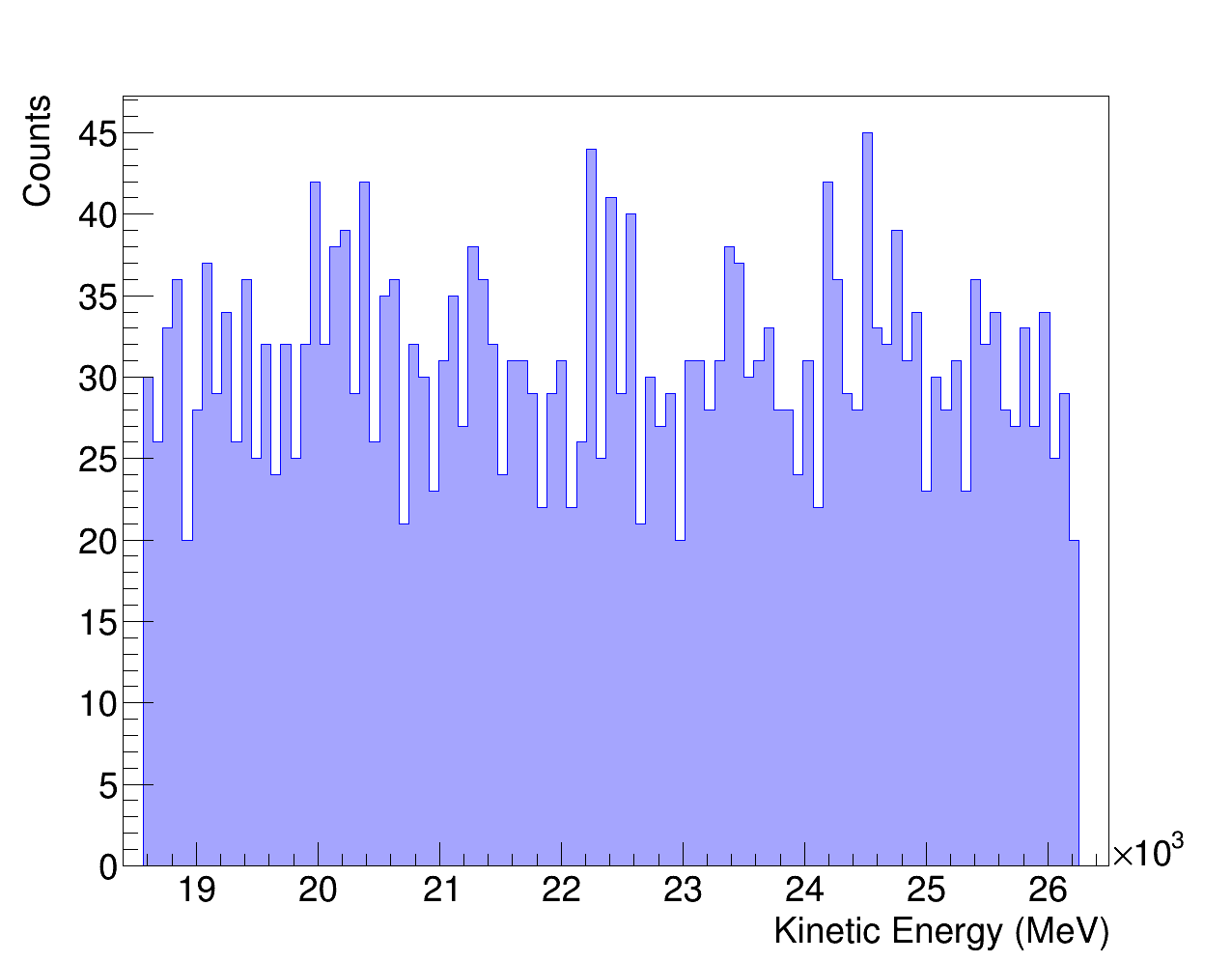 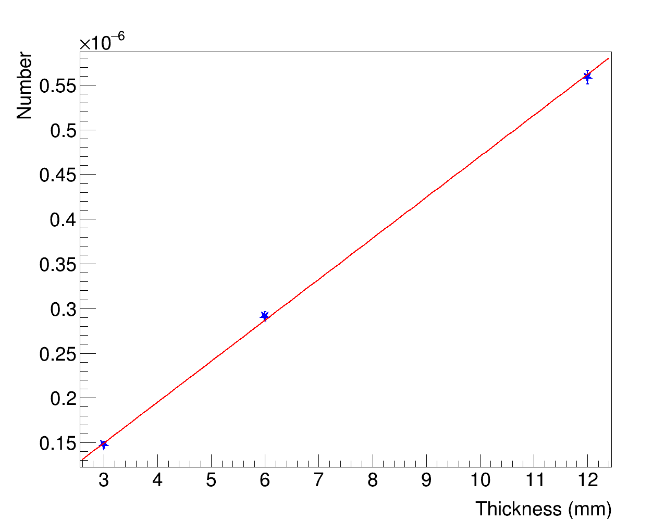 ~0.55*10-6
22GeV
Kinematical properties results:
Energy range [18.6GeV;26.2GeV] (45 GeV positrons).
22GeV mean energy Muons number increasing with the thickness.
Introduction
LEMMA
TB 2018
Multi-target proposal
Deposited energy
Primary positrons
Secondary muons
Theoretical model
Plannig of test at MAMI
Conclusions
x
~0.28*10-6
26.2 GeV
18.6 GeV
~0.15*10-6
Energy spectrum of muons produced in a 6mm total thickness Be cylindrical multi-target
Dependency on thickness of number of muons produced in  Be cylindrical multi-target
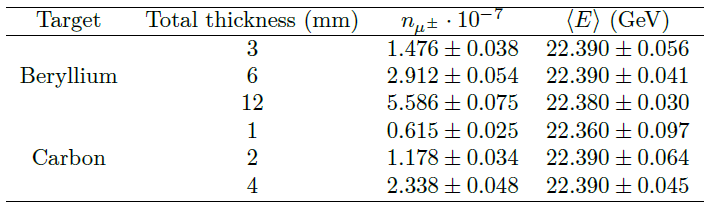 Muon production n  Be cylindrical multi-target
12
Secondary muons
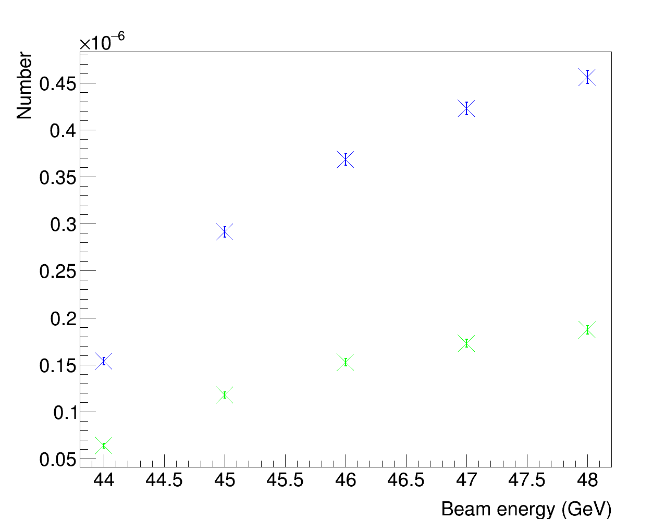 Other parametric studies:
Beam energy [44GeV;48GeV].

Results:
Muons number,  energy spread and the angular divergence increasing with beam energy.
Introduction
LEMMA
TB 2018
Multi-target proposal
Deposited energy
Primary positrons
Secondary muons
Theoretical model
Plannig of test at MAMI
Conclusions
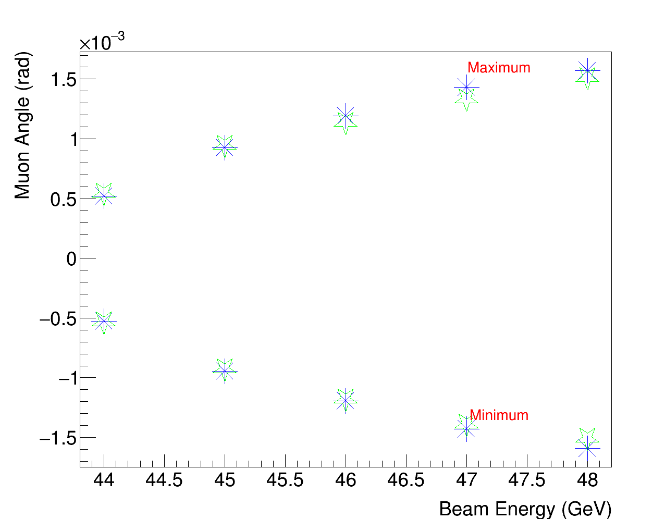 Beryllium
Beryllium
Carbon
Carbon
Carbon
Muons number. Slices sizes 3mm Be and 1mm.
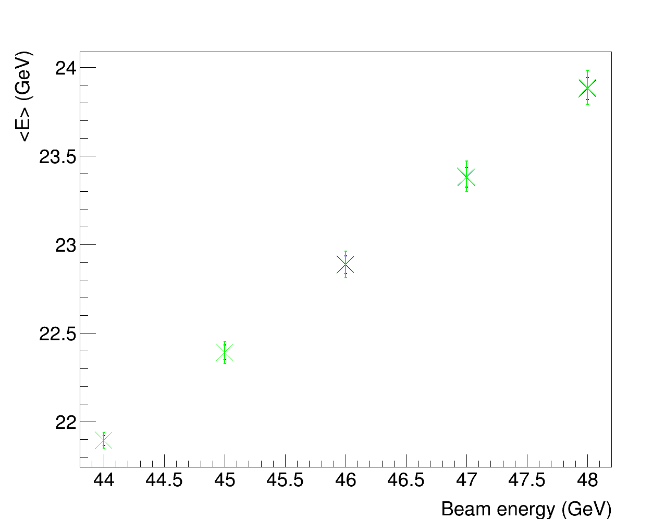 Beryllium
Carbon
Scattering angle. Slices sizes 3mm Be and 1mm C.
Beryllium
Mean energy. Slices sizes 3mm Be and 1mm C.
13
Secondary muons
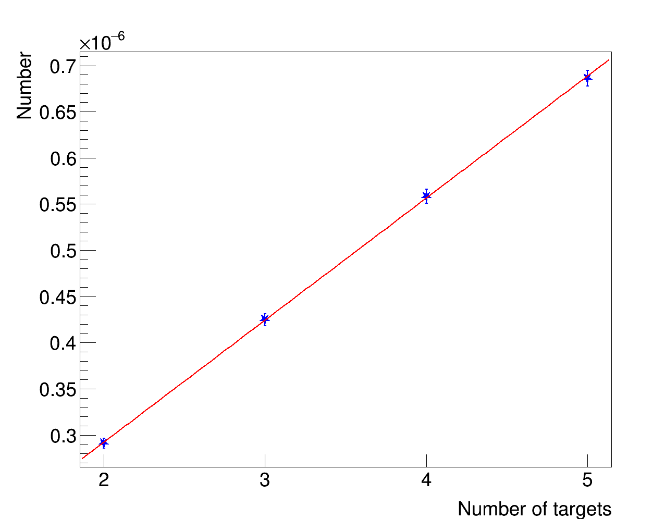 Other parametric studies:
Number of targets [2;5].

Results:
Muon number increasing with the number of slices.
~0.68*10-6
Introduction
LEMMA
TB 2018
Multi-target proposal
Deposited energy
Primary positrons
Secondary muons
Theoretical model
Plannig of test at MAMI
Conclusions
~0.56*10-6
~0.42*10-6
~0.28*10-6
Dependency on number of targets of produced muons in Be multi-target. Slices sizes 3mm Be and 1mm C.
14
x
Secondary muons
Emittance:
Muons exit the multi-target with an angle:



Defining:



the emittance is:



Uncertainty estimated by the Bootstrap method.

Results:
Few nm*rad for all the considered thicknesses.
Emittance increasing ith the thickness.
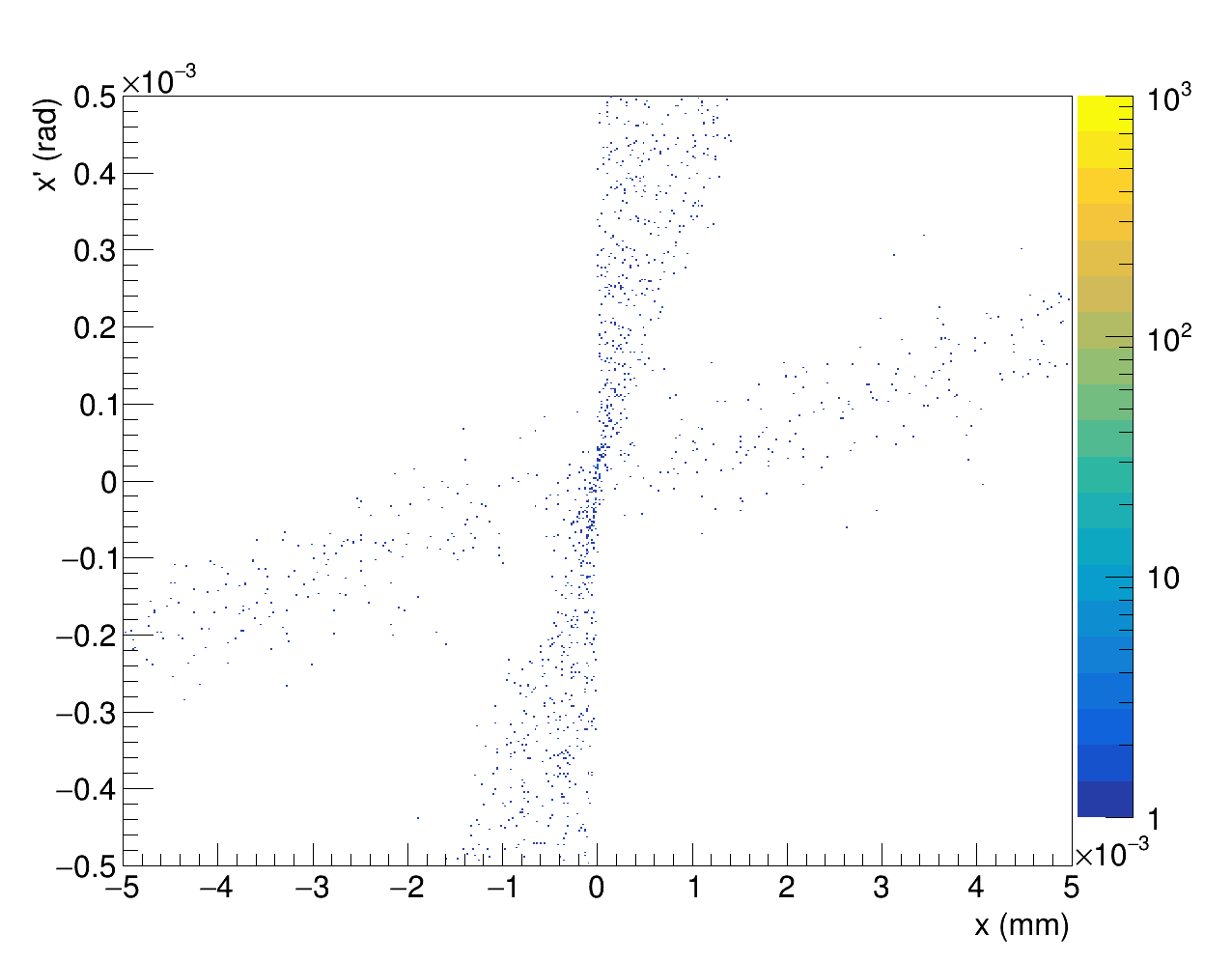 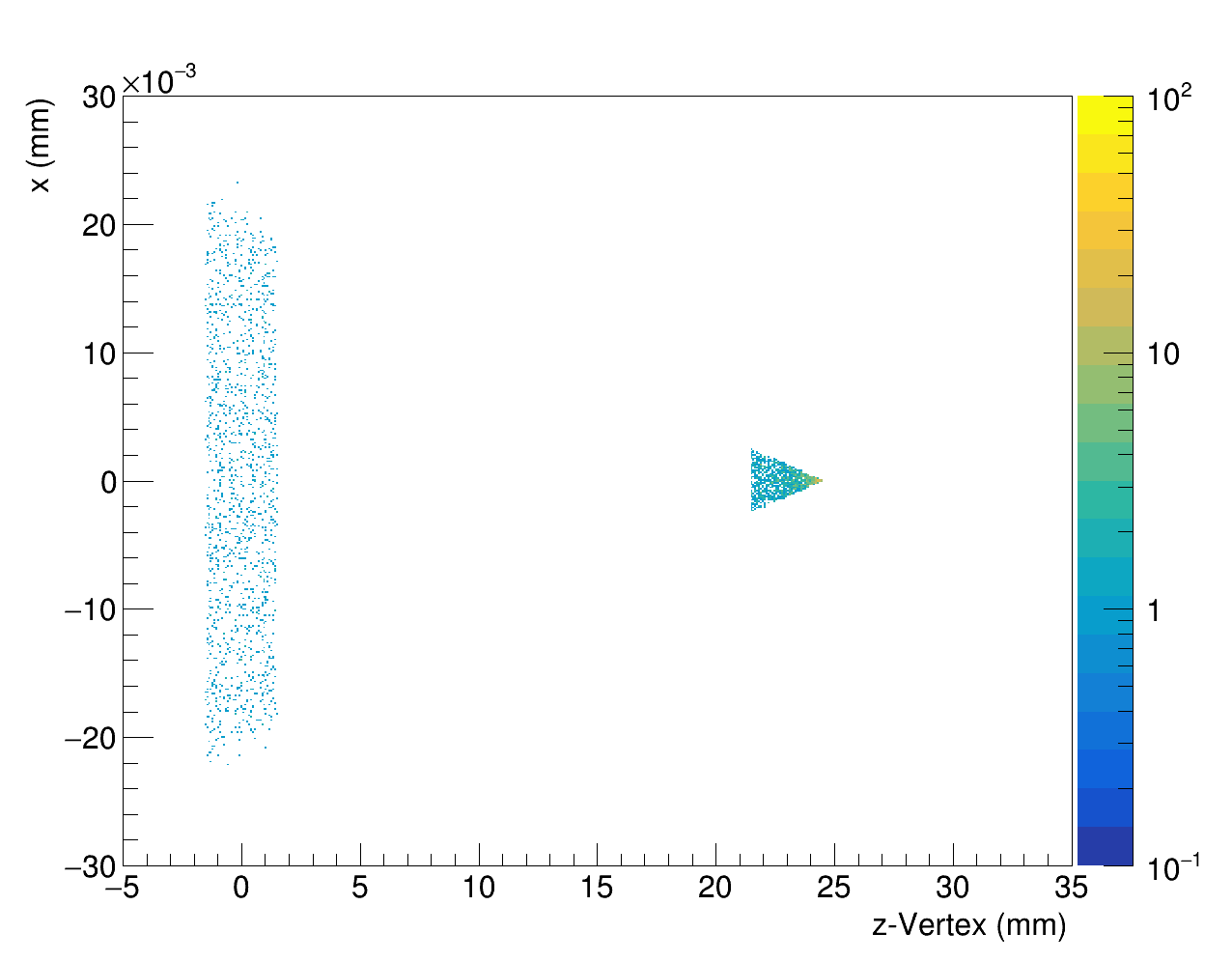 Second target
Introduction
LEMMA
TB 2018
Multi-target proposal
Deposited energy
Primary positrons
Secondary muons
Theoretical model
Plannig of test at MAMI
Conclusions
Second target
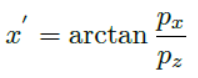 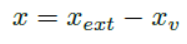 First target
First target
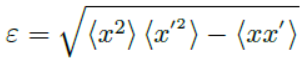 x-x’ correlation of of muons produced in a 6mm total thickness Be cylindrical multt-target
Angle-vertex correlation of muons produced in a 6mm total thickness Be cylindrical multi-target
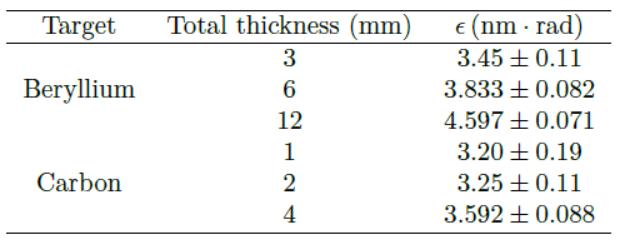 Emittance of muons produced in cylindrical multi-target
15
Secondary muons
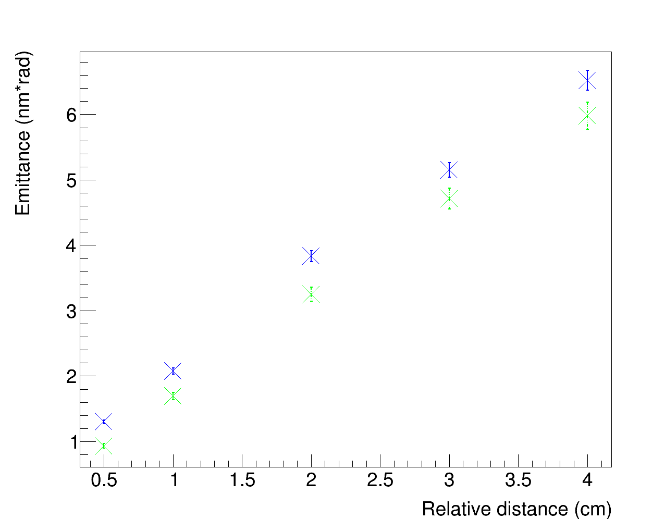 Other parametric studies:
Relative distance between targets [0.5cm;4cm].
Number of targets [2;5]


Results:
Emittance increasing with relative distance and number of slices.
Beryllium
Introduction
LEMMA
TB 2018
Multi-target proposal
Deposited energy
Primary positrons
Secondary muons
Theoretical model
Plannig of test at MAMI
Conclusions
Carbon
Dependence on relative distance of emittance. Slices sizes 3mm Be and 1mm C.
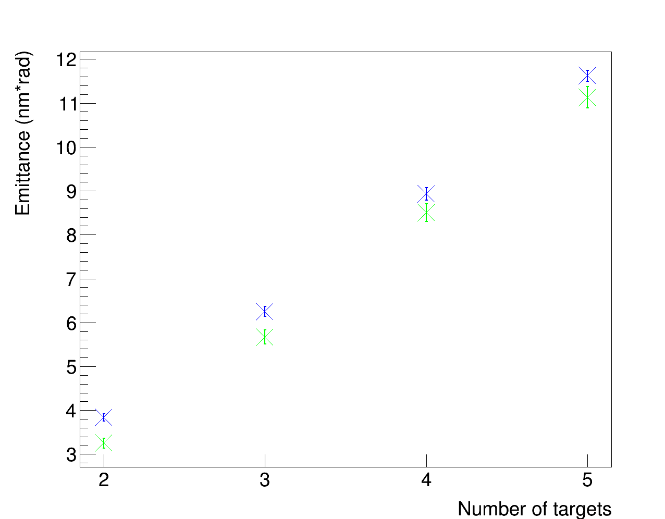 Beryllium
Carbon
Dependence on number of targets of emittance. Slices sizes 3mm Be and 1mm C.
16
Secondary muons
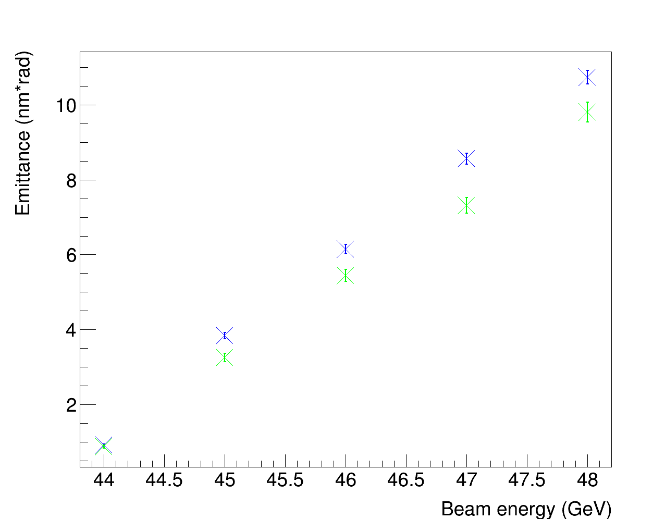 Other parametric studies:
Beam spot size [150µm;1000µm].
Beam energy [44GeV;48GeV].


Results:.
Emittance increasing with the beam energy.
Total emittance (i.e. taking into account the vertex) increasing with the beam spotsize.
Beryllium
Introduction
LEMMA
TB 2018
Multi-target proposal
Deposited energy
Primary positrons
Secondary muons
Theoretical model
Plannig of test at MAMI
Conclusions
Carbon
Dependence on beam energy of emittance. Slices sizes 3mm Be and 1mm C.
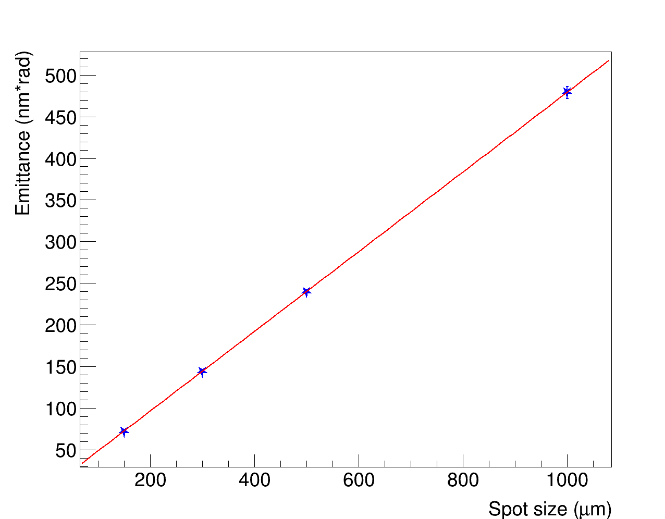 ~480nm*rad
~240nm*rad
~140nm*rad
~70nm*rad
Dependence on spot size of emittance of muons produced in in Be cylindrical multi-target considering the vertex. Slices sizes 3mm Be and 1mm C.
17
Theoretical modelling for thermal evolution
Bunch
No diffusion
Diffusion
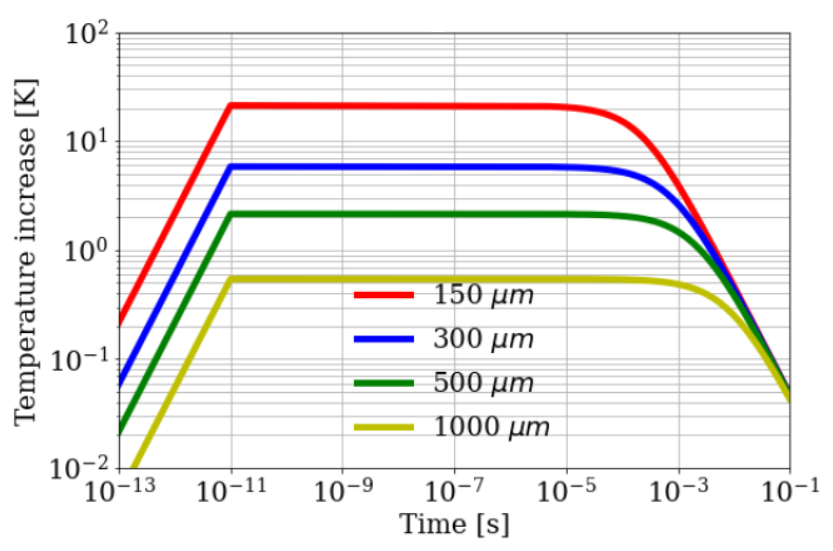 Finite-Difference Time Domain (FDTD)- based:
Deposited energy estimated by Geant4 simulation. 
Fourier’s equation:


solved by FDTD-based algorithm.
FDTD in 2D space (R,z), 
Long computational time.


Approximate-fast method:
Based on emitted energy via Infra-Red radiation


where Pcw=Ed/trep (conitnuos wave power). 
Solved by Runge-Kutta method.
Introduction
LEMMA
TB 2018
Multi-target proposal
Deposited energy
Primary positrons
Secondary muons
Theoretical model
Plannig of test at MAMI
Conclusions
Train
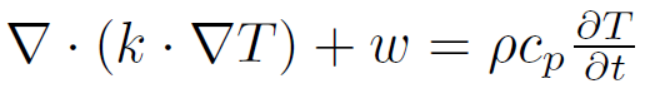 No Train
Temperature rise at center due to single bunch. Be target (R=5cm, L=3mm ).
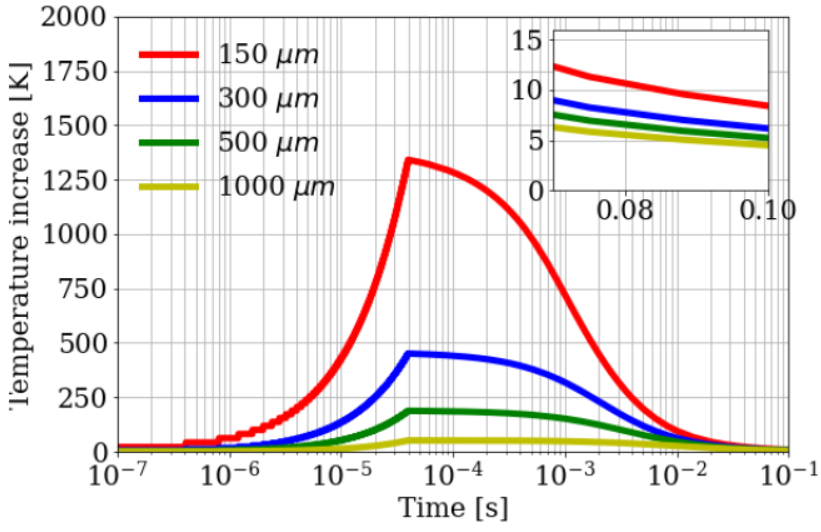 Temperature rise at center due to 
a single train. Be target (R=5cm, L=3mm ).
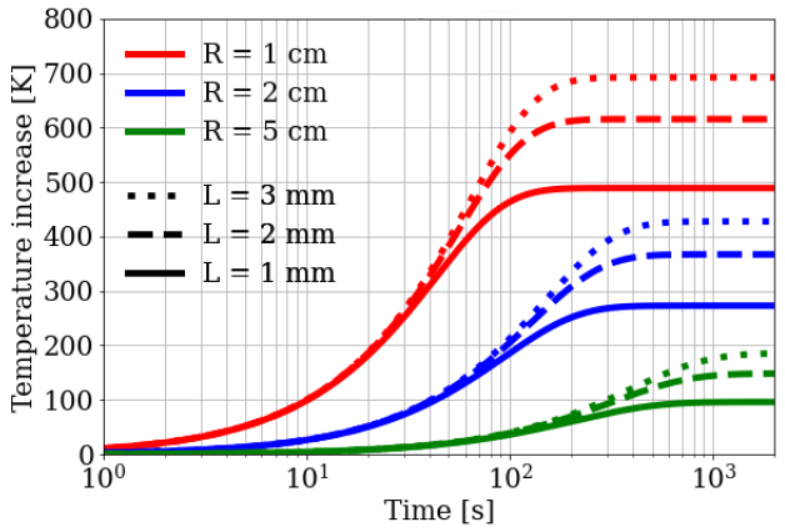 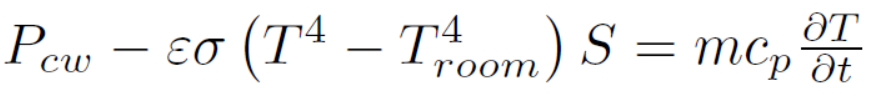 Temperature rise at long
 time scale (fast method). Be target.
18
Planning of thermal studies @MAMI
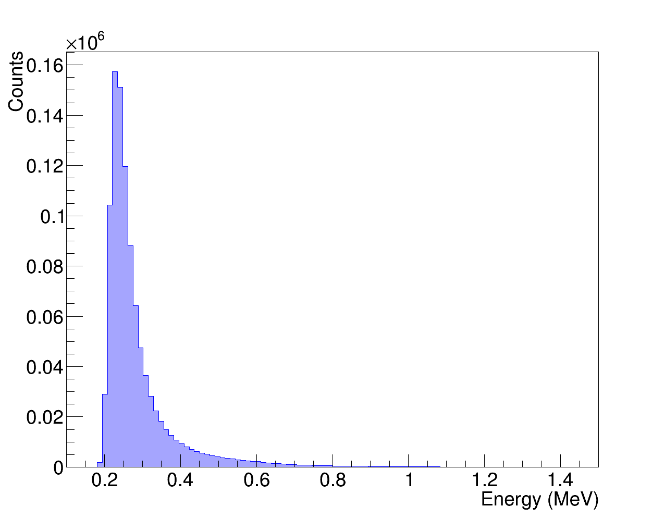 Features:
 800MeV electron beam.
C target with radius [3cm;5cm] and thickness [0.5mm;1.3mm]
3*1013 electrons, 
Spot size 10µm
Angular spead 1µrad,
Energy spread 13keV.

Deposited energy:
Deposited energy increasing linearly with the target thickness, 
Negligible dependency on  radius size and beam spot size.
~0.23MeV
Introduction
LEMMA
TB 2018
Multi-target proposal
Deposited energy
Primary positrons
Secondary muons
Theoretical model
Plannig of test at MAMI
Conclusions
Deposited energy in a 0.9 mm thickness target with radius 4cm
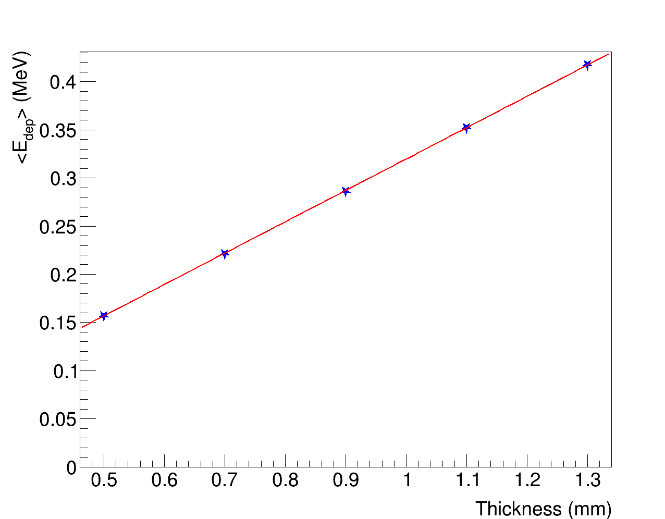 ~0.42MeV
~0.34MeV
~0.28MeV
~0.21MeV
~0.16MeV
Dependence of mean deposited energy <E> by thickness. The radius is 4cm
19
Planning of thermal studies @MAMI
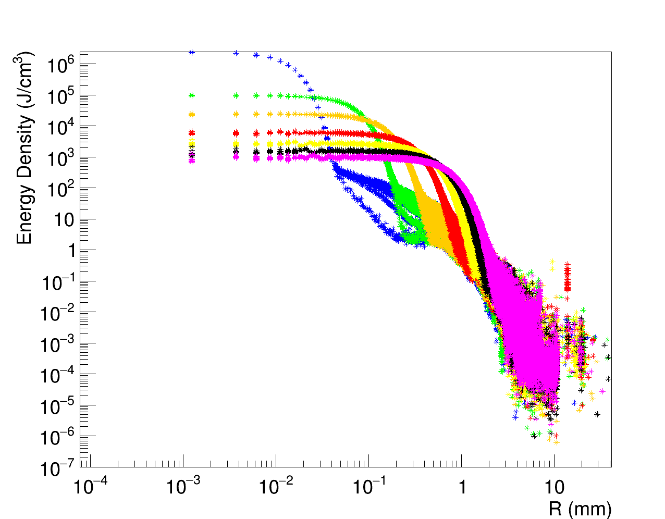 10 µm
Features:
 800MeV electron beam.
C target with radius [3cm;5cm] and thickness [0.5mm;1.3mm]
3*1013 electrons, 
Spot size [10µm; 500µm];
Angular spead 1µrad;
Energy spread 13keV.

Deposited energy density:
Dependency on the position on the radius.
Negligible dependency on z.
The PEDDs by 3*1013 primary electrons with beam spotsize 10µm is approximately 2*106J/cm3.
50 µm
100 µm
200 µm
300 µm
Introduction
LEMMA
TB 2018
Multi-target proposal
Deposited energy
Primary positrons
Secondary muons
Theoretical model
Plannig of test at MAMI
Conclusions
400 µm
500 µm
Dependence  of energy density on position on the radius by 3*1013 electrons in a 1.3 thickness target
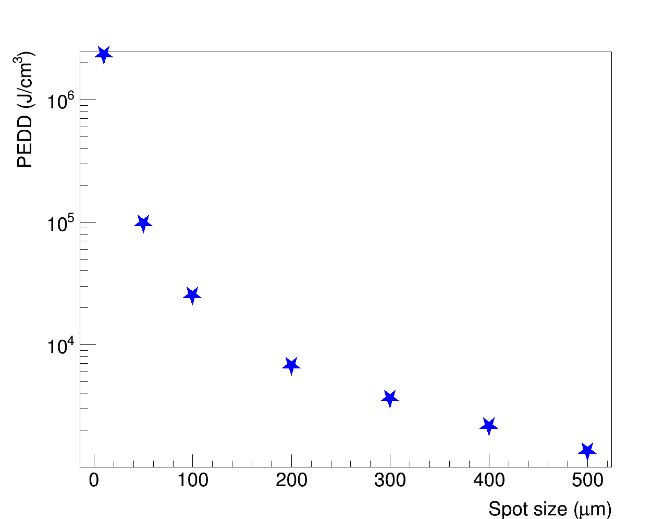 ~2.3*106J/cm3
~1.4*103J/cm3
Dependence  of PEDD of 3*1013 electrons in a 1.3mm thickness target
20
Radiation estimation @MAMI
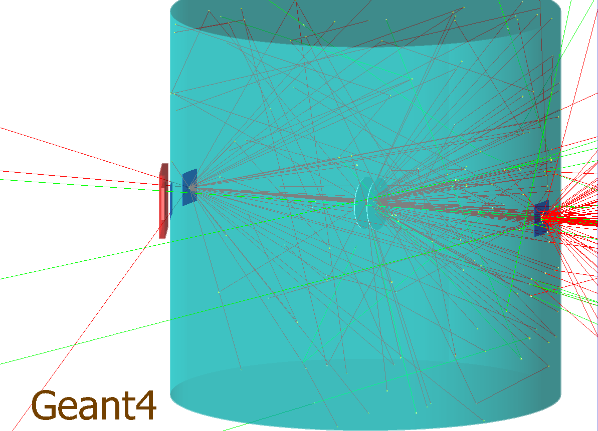 Features:
Responsivity damage of IR sensrors:


Simulation of a steel vacum chamber 1mm thickness with 3 mylar windows and 5cmx5cmx5mm scintillator. 


Results:
Particle flux and deposited energy increasing with the thickness of the target.
Introduction
LEMMA
TB 2018
Multi-target proposal
Deposited energy
Primary positrons
Secondary muons
Theoretical model
Plannig of test at MAMI
Conclusions
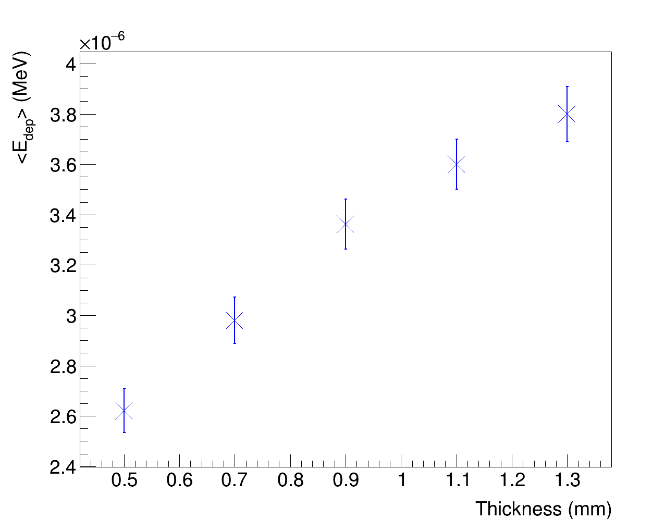 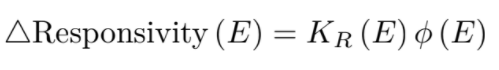 ~3.8*10-6MeV
Shield
Scintillator
Chamber
Vacuum chamber and scintillator
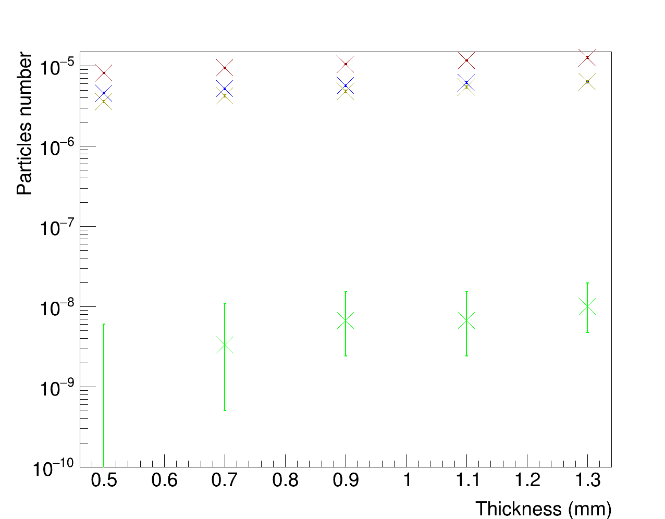 ~10-5MeV
~2.6*10-6MeV
e-
γ
Total
Mean values of deposited energy in scintillator.
e+
Particles  hitting the scintillator.
21
Radiation estimation @MAMI
Other parametric studies:
Beam spot size [10µm; 500µm];
Scintillator surface [9cm2;121cm2].


Proposal of a IR-transparent shield:
Sapphire (Al2O3); 
Quartz (SiO2 );
Zinc sulfide clertran (ZnS).


Results:
Negligible dependency on the spot size.
Deposited energy increasing with the surface.
The shield reduces both particle number and deposited energy (Best results for Al2O3).
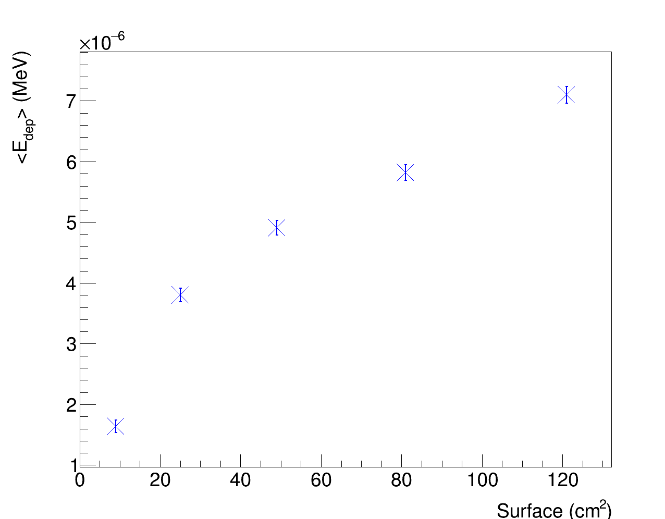 ~7.10*10-6MeV
Introduction
LEMMA
TB 2018
Multi-target proposal
Deposited energy
Primary positrons
Secondary muons
Theoretical model
Plannig of test at MAMI
Conclusions
~1.64*10-6MeV
Mean values of deposited energy in scintillator as a function of surface area. Thickness 1.3mm.
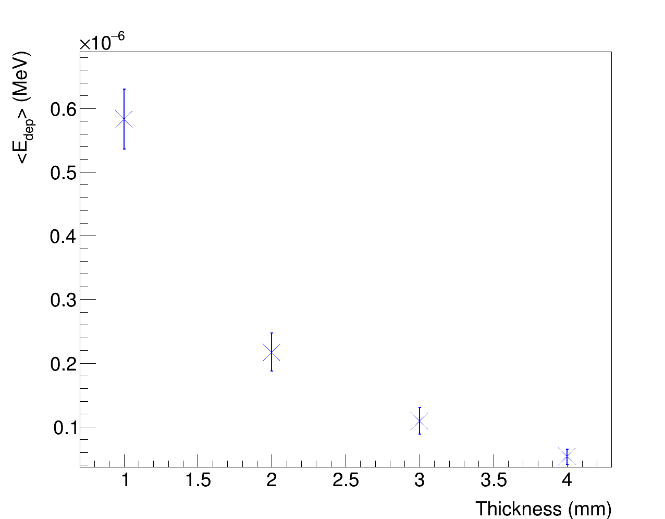 ~5.83*10-7MeV
~0.53*10-7MeV
Deposited energy in the scintillator as function of wall thickness of the shield Al2O3.
22
Conclusions and planning
Conclusions
The LEMMA project overcame the cooling problem of the proton-driven muon coollider.
A first test beam in 2018 is encouraging regarding of the muon production in electron-positron annihilation. 
Due to the need of high intensity beam in LEMMA scheme a single thick target would melt.
Need of target optimization to  maximise the muon production and minimise both the deposited energy and the muon emittance.
The multi-target could be a solution to easily cooling the targets.
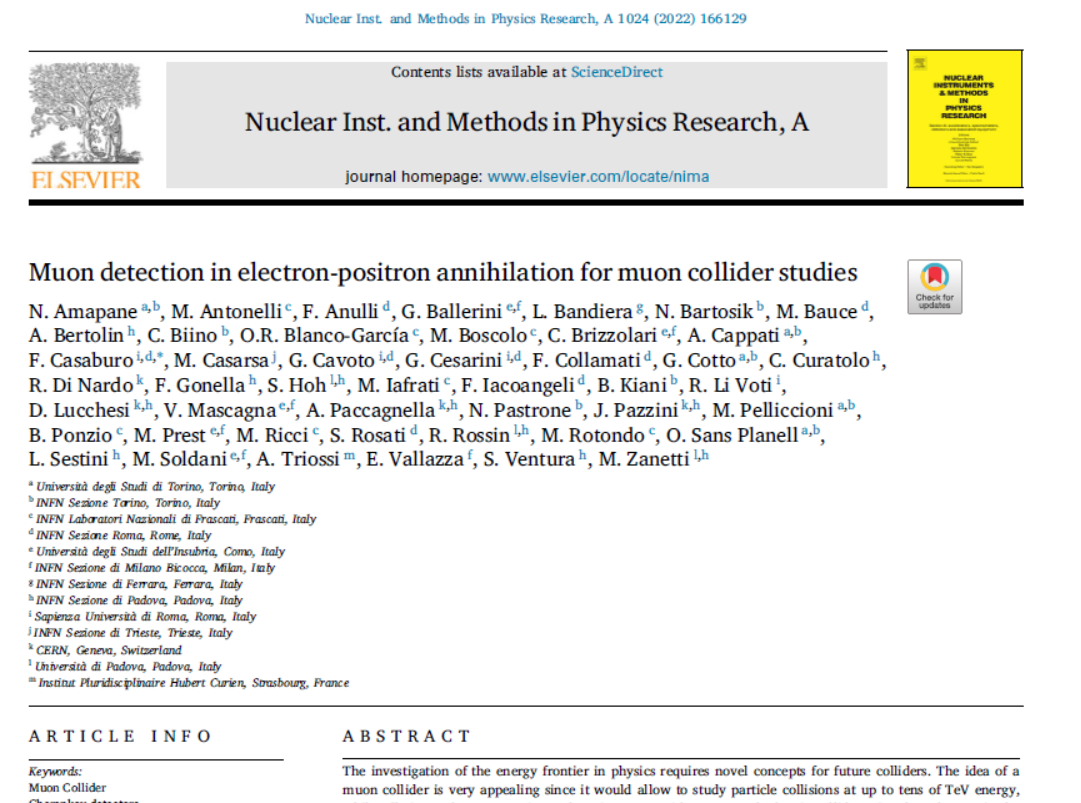 Introduction
LEMMA
TB 2018
Multi-target proposal
Deposited energy
Primary positrons
Secondary muons
Additional materials
Theoretical model
Plannig of test at MAMI
Conclusions
23
Conclusions and planning
Conclusions
I implemented a Geant4 simulation to study the deposited energy in the multi-target and kinematical properties of both primary and secondary particles for several target features.
Results obtained for different shapes and both for beryllium and carbon are comparable between them. 
A thermal model has been developed based upon the deposited energy but currently applied to a single target. 
Future experimental test are needed to test the termal model and to find the best optimisation between kinematical properties of particles and thermomechanical stress of the target.
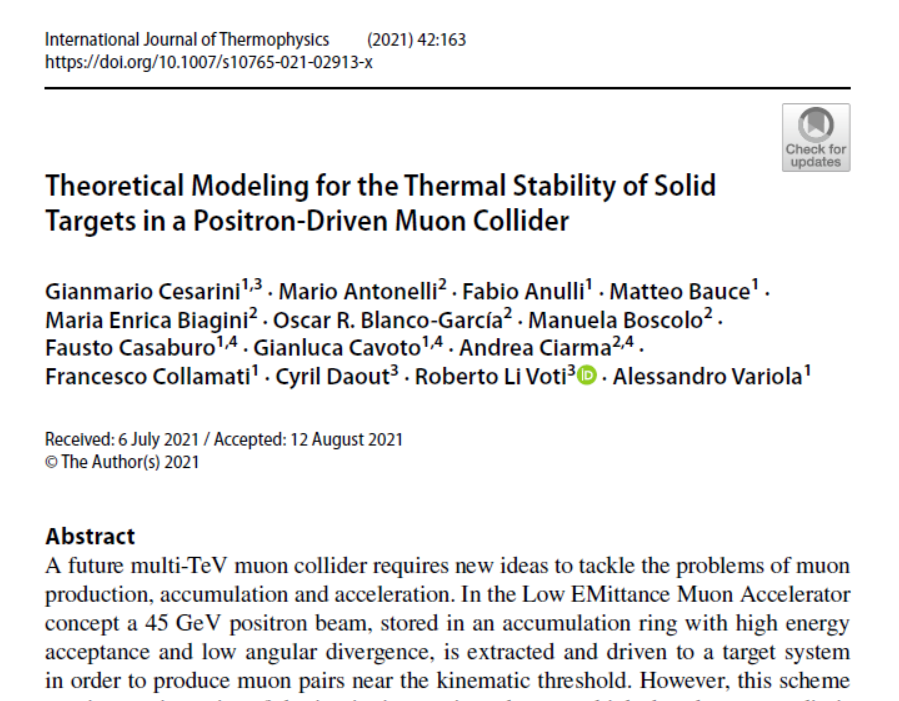 Introduction
LEMMA
TB 2018
Multi-target proposal
Deposited energy
Primary positrons
Secondary muons
Additional materials
Theoretical model
Plannig of test at MAMI
Conclusions
24
BACKUP
Secondary photons
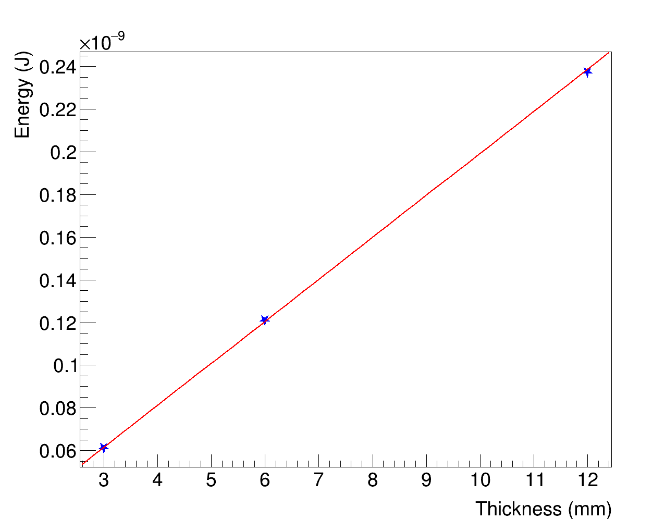 Features:
Hitting the target, the beam produces many photons (bremsstrahlung, electron/positron annihilation, etc.)
Radiated energy:




Results:
Photon number increase with the thickness.
The energy for unit of thickness is approximately 1.7 times higher for carbon targes.
~0.24*10-9J
~0.12*10-9J
~0.06*10-9J
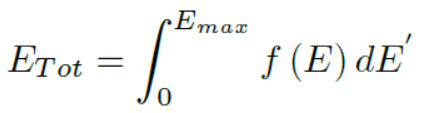 Dependence of energy on the thickness of photons outgoing a Be hourglass multi-target
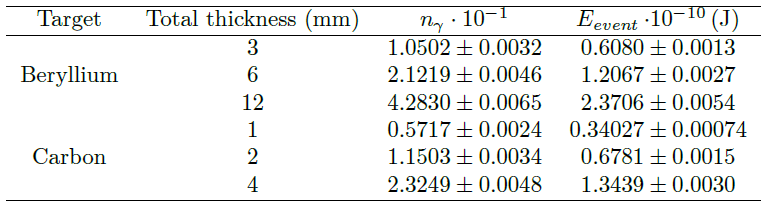 Produced photons and radiated energy using hourglass multi-target
B-01
Positron regeneration
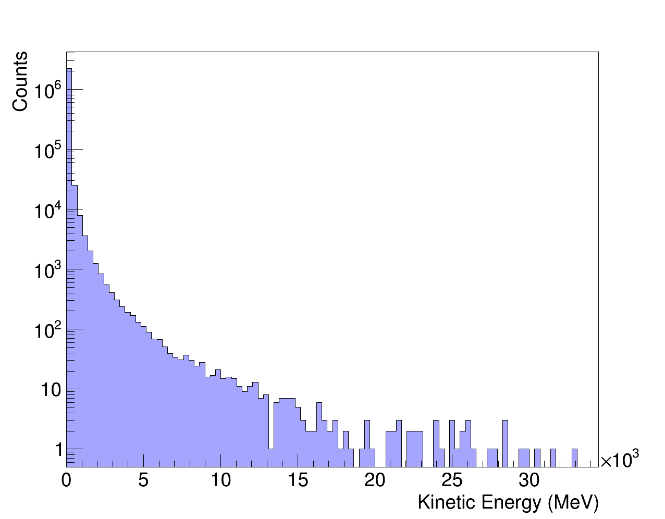 Features:
Photons could be use to regenerate positrons hitting a tungsten regenerator.
Acceptance conditions:
-r<0.5cm (z-axis)
-angle range [-0.5rad;0.5rad]
-E range [5MeV;20MeV]

Results:
The number of regenerated positrons increases with the thickness of the target.
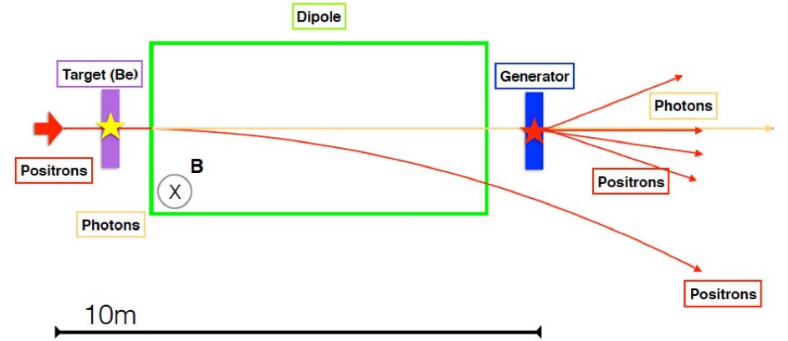 x
Positron regeneration scheme
Energy spectrum of regenerated positrons produced by photons produced in a 6 mm total thickness Be hourglass multi-target
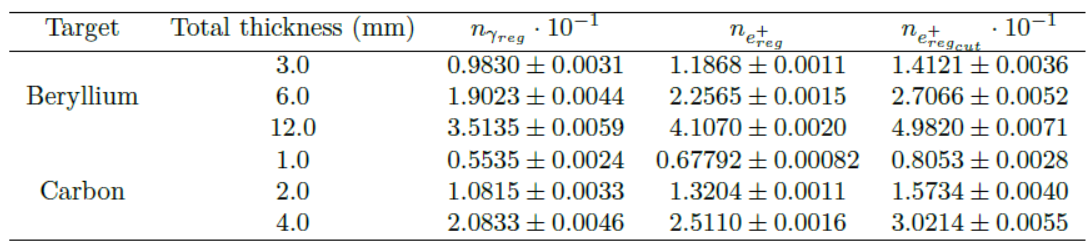 Normalized number of photons produced in hourglass multi-target and  hitting the regenerator (nγreg), regenerated positrons (ne+reg) and regenerated positrons passing the acceptance conditions (ne+regcut)
B-02
Deposited energy in the regenerator
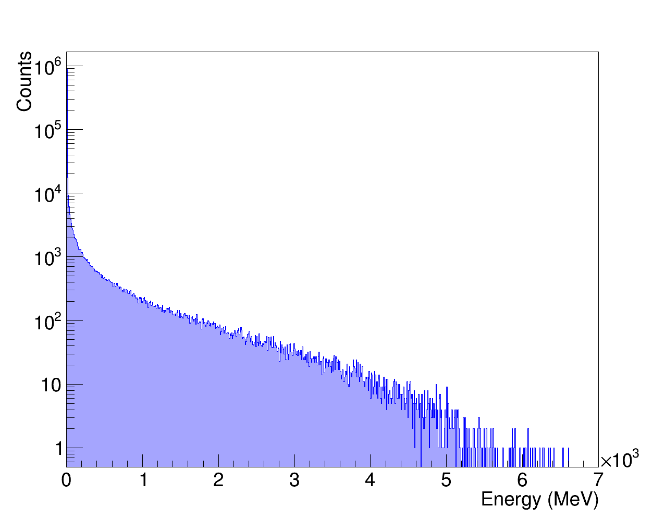 Deposited energy in the regenerator:
Hitting the regenerator photons release energy in it, 

Results:
The deposited energy in the regenerator increase with the target thickness;
Higher deposited energy  than in the multi-target.
x
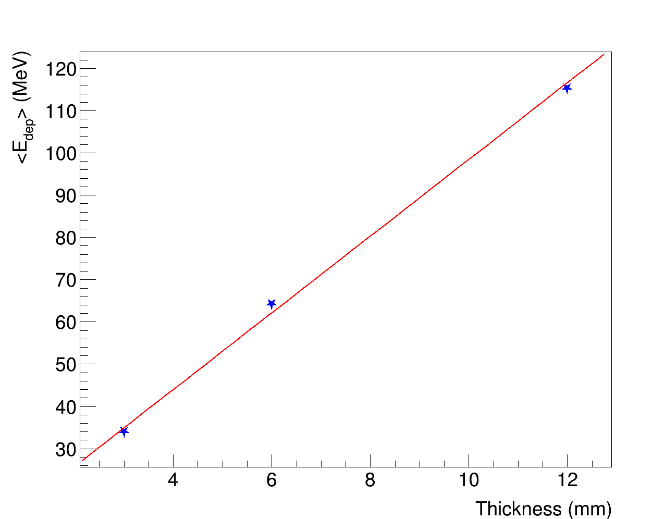 Deposited energy in the regenerator by photons produced in a 6 mm total thickness Be multi-target
~114MeV
~64MeV
~34MeV
Dependency of deposited energy in the regenerator by photons produced on the total thickness Be multi-target
B-03
Deposited energy in the regenerator
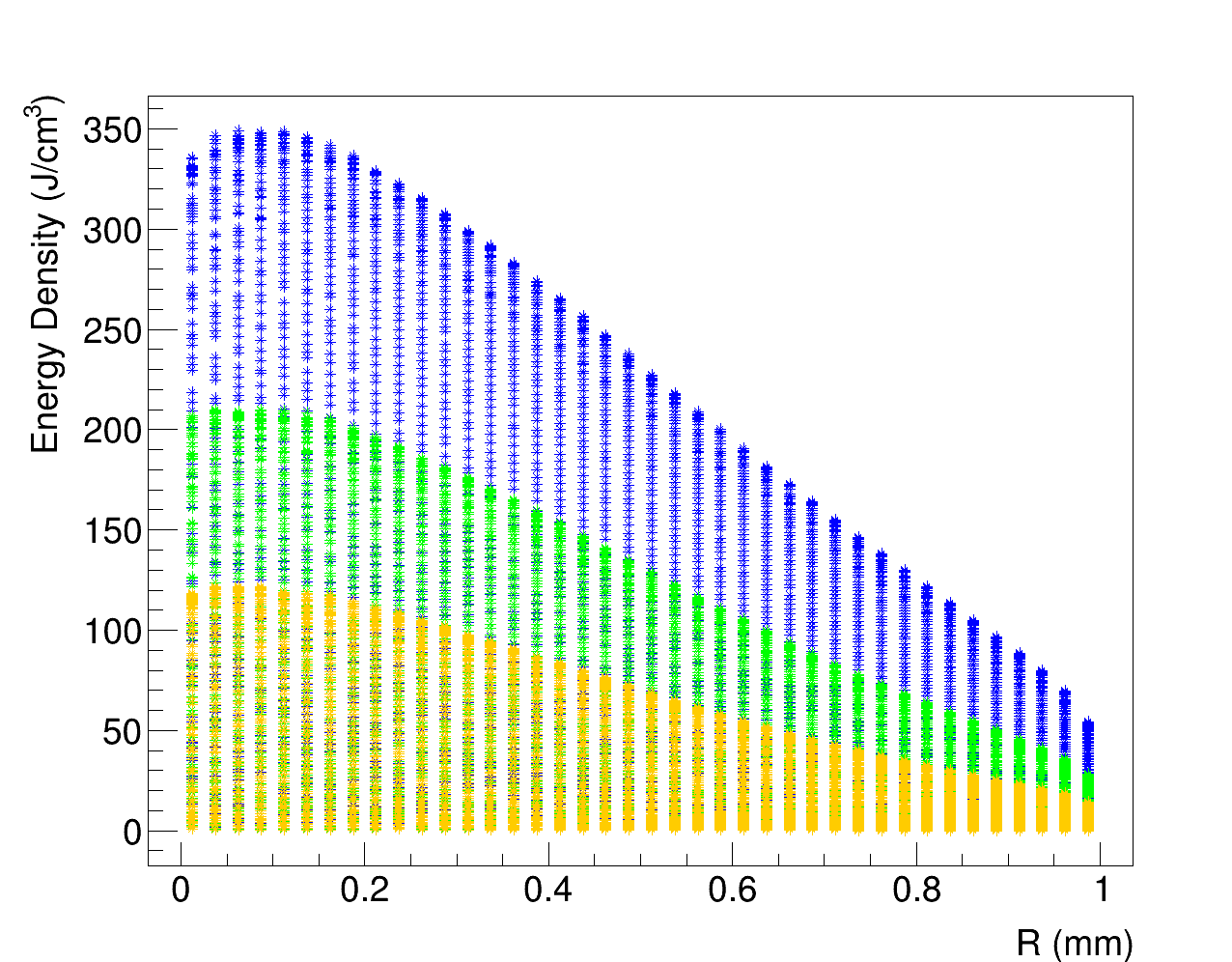 12 mm
Deposited energy in the regenerator:
Hitting the regenerator photons release energy in it, 

Results:
The deposited energy density  in the regenerator depends both by the position on the radius and along the beam axis.
Higher deposited energy density  in the regenerator is higher than in the multi-target.
6 mm
3 mm
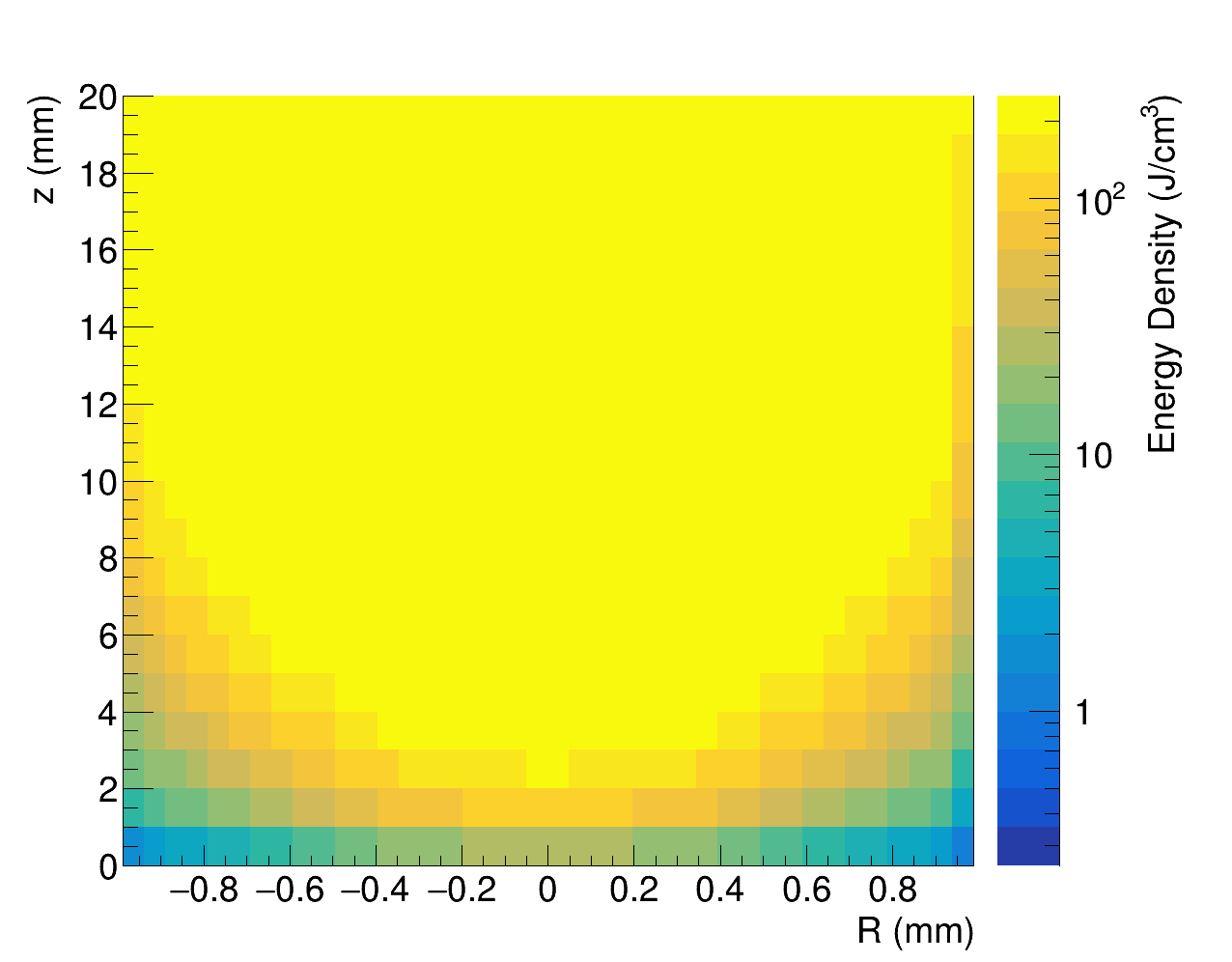 Deposited energy density in the regenerator by photons produced by a single bunch of 3*1011 positrons in Be multi-target. On the right, the total thickness is 6mm.
B-03
Secondary electrons/positrons
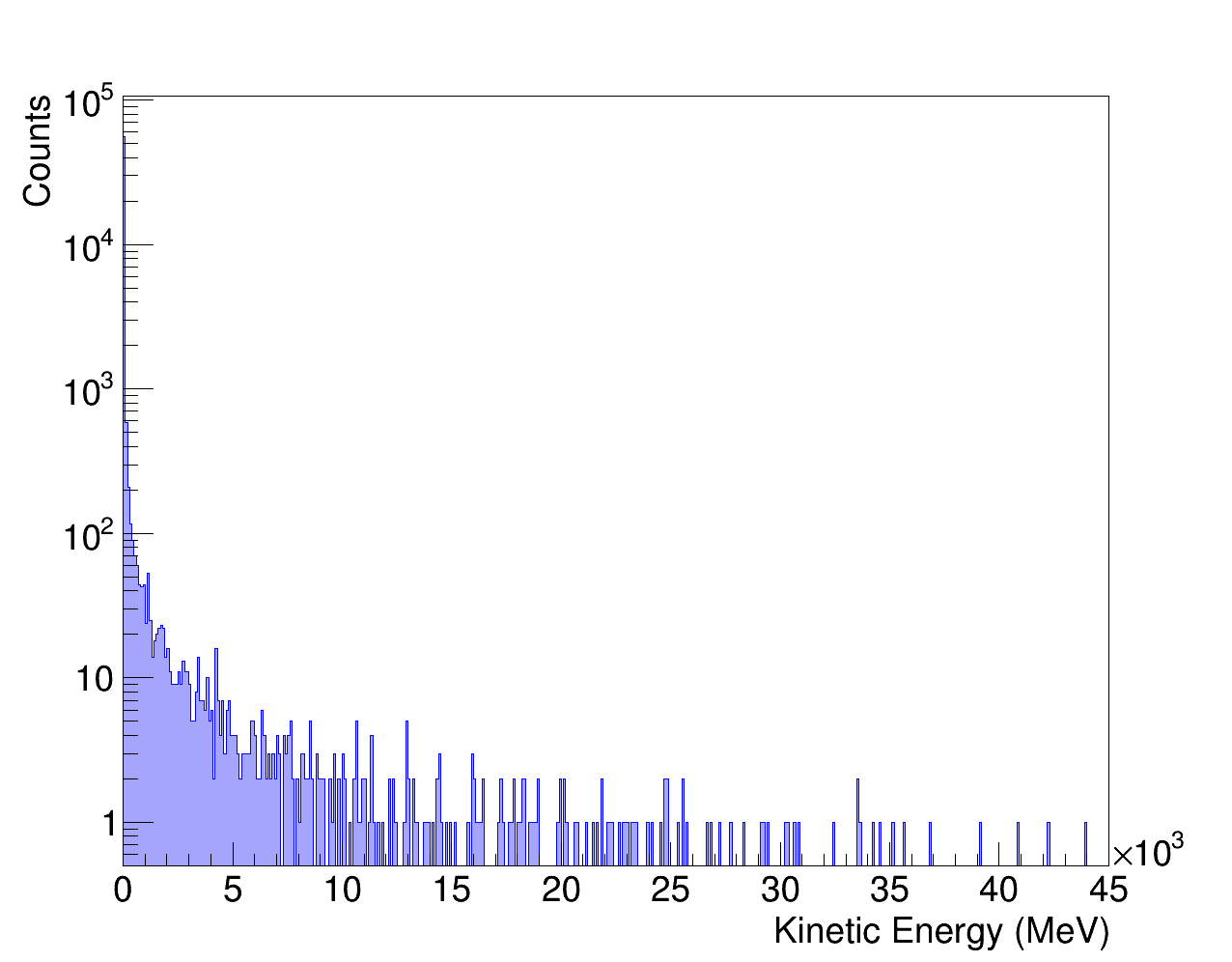 Features:
Main background for muon production;
Mainly produced by Bhabha scattering;
Positrons could be recirculated in the beam;

Results:
Low energy;
The number increase with the thickness of the target.
x
Energy spectrum of secondary electrons/positrons produced in a 6mm total thickness Be linear-hourglass multi-target
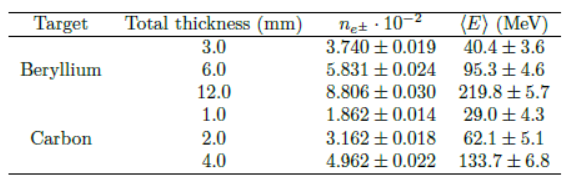 Normalized number ne± and mean kinetical energy <E> of produced electrons/positrons in linear-hourglass multi-target
B-04
Additional materials
Second target
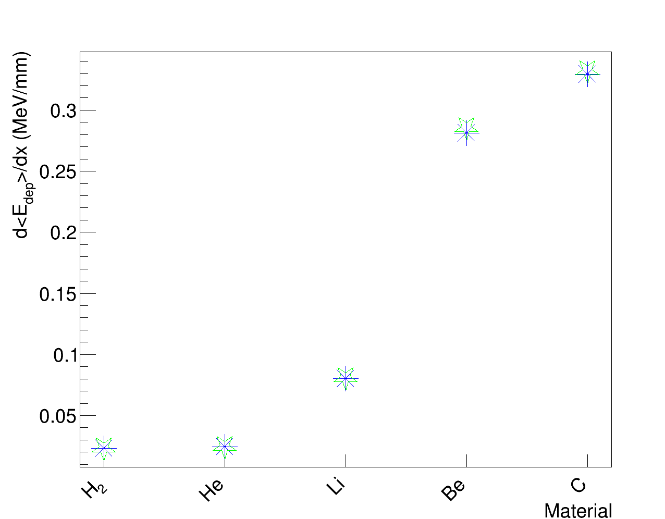 Additional materials:
Liquid hydrogen, 36 mm;
Liquid helium, 39 mm;
Liquid lithium, 9 mm;


Results:
The deposited energy for unit of thickness and the PEDD in these additional material are apporximately one order of magnitude lower than in carbon and beryllium.
Results of surviving positrons, comparable with the ones for Be 3 mm and C 1mm
First target
Mean deposited energy for unit of thickness for several materials
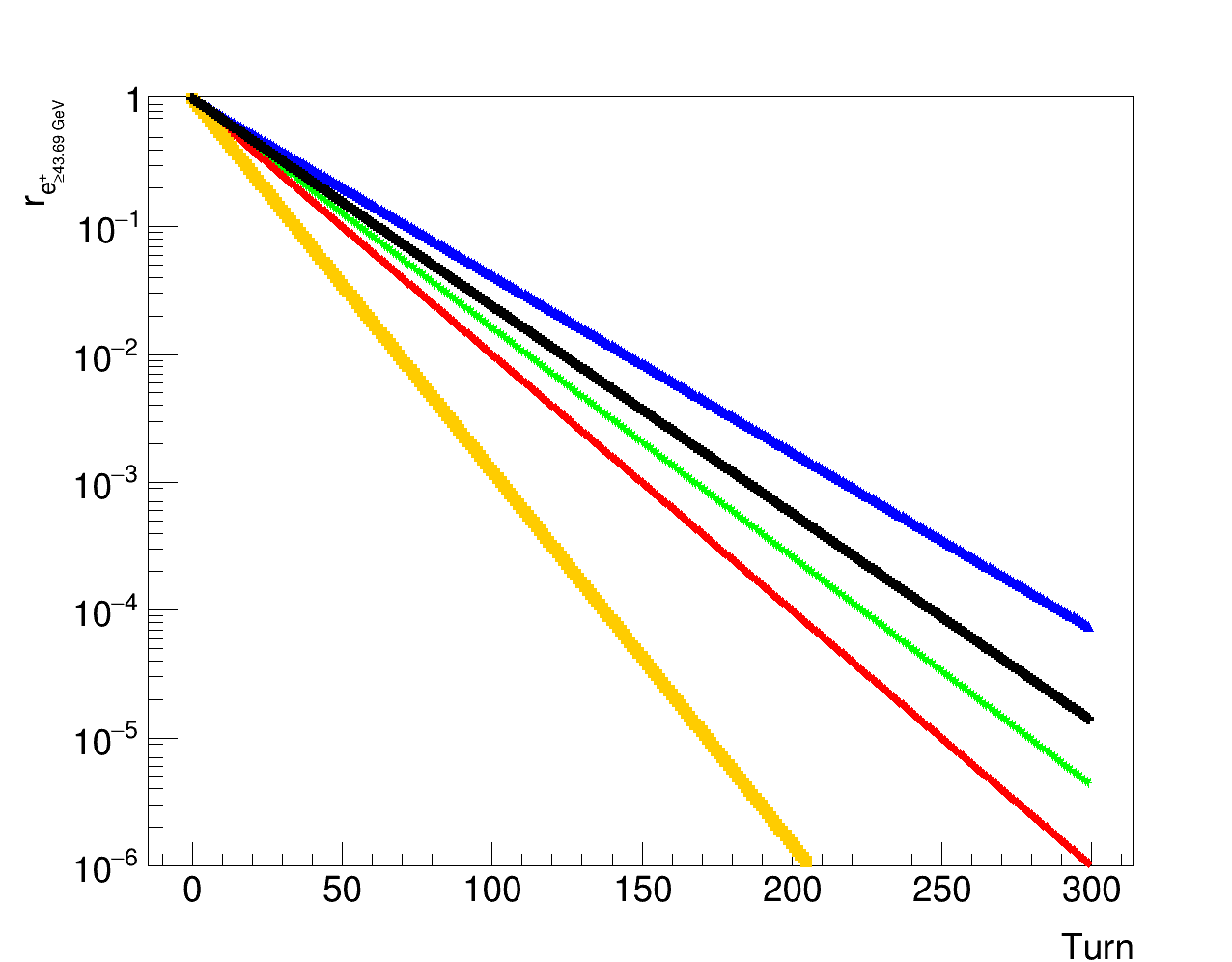 H 72mm
C 2mm
He 78mm
Be 6mm
Li 9mm
Ratio of surviving positrons with energy over muon pair production threshold for several turns
B-05
Additional materials
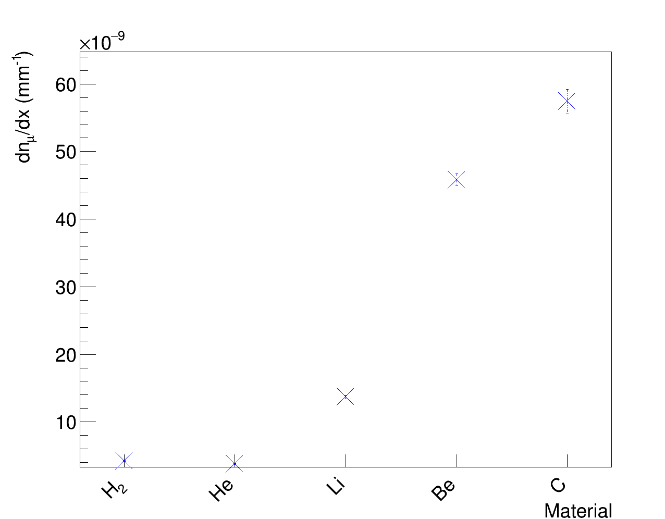 Additional materials:
Liquid hydrogen, 36 mm;
Liquid helium, 39 mm;
Liquid lithium, 9 mm;


Results:
Lower muon production than using Be and C.
Higher emittance than using Be and C.
Muon production for several materials
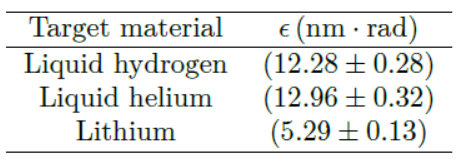 Muon emittance for additional materials
B-06
Planning
Planning ahead:
Apply the thermal model to the more than one target and to other proposed target shapes (meniscus, hourglass, linear-hourglass) to check if different shapes can minimise the heat exchange..
Measurement of target thermo-elastic properties in a wide temperature range.
Mearument of thermal diffusivity and IR emissivity via photo-thermal radiometry and IR thermography.
Detection of demage and thermo-mechanical stress when the target is subjected to intense LASER radiation. 
Thermomechanical test with electrons at MAMI.
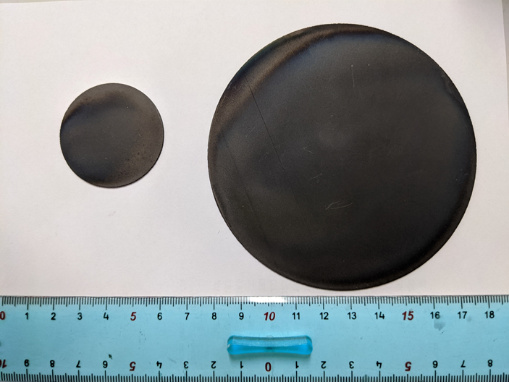 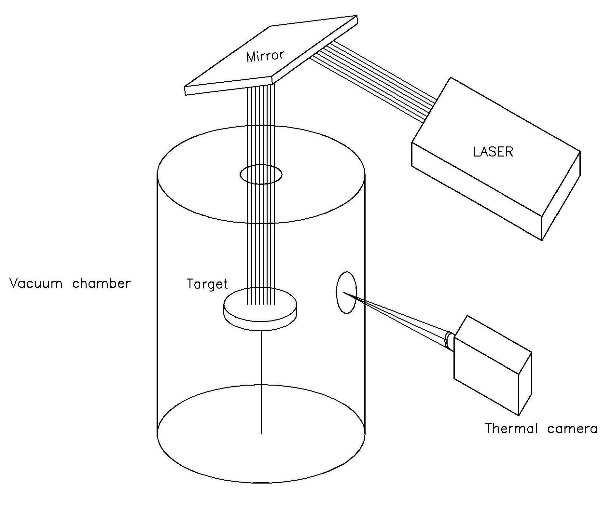 Example of targets produced at LNL
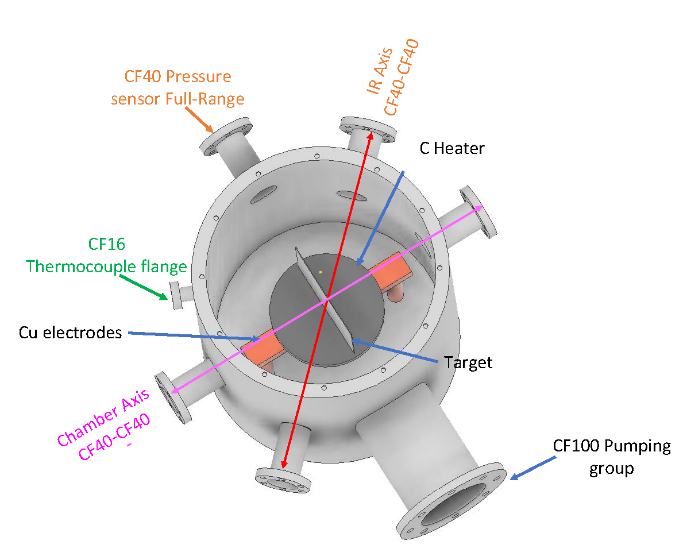 Thermomechanical stress test with LASER scheme
Layout of the proposed vacuum chamber for LASER thermomechanical stress test.
B-07